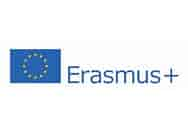 Erasmus+ 2022
Klaudia Grygierczyk i Debora Madej
Co to Erasmus+
Erasmus+ – program Unii Europejskiej w dziedzinie edukacji, szkoleń, młodzieży i sportu. Jego celem jest wspieranie uczniów, studentów itd. w prowadzeniu międzynarodowych projektów służących podnoszeniu kompetencji.
Przygotowania do wyjazdu
Przed wyjazdem za granicę uczniowie biorą udział w zajęciach przygotowujących ich do adaptacji w nowym miejscu.
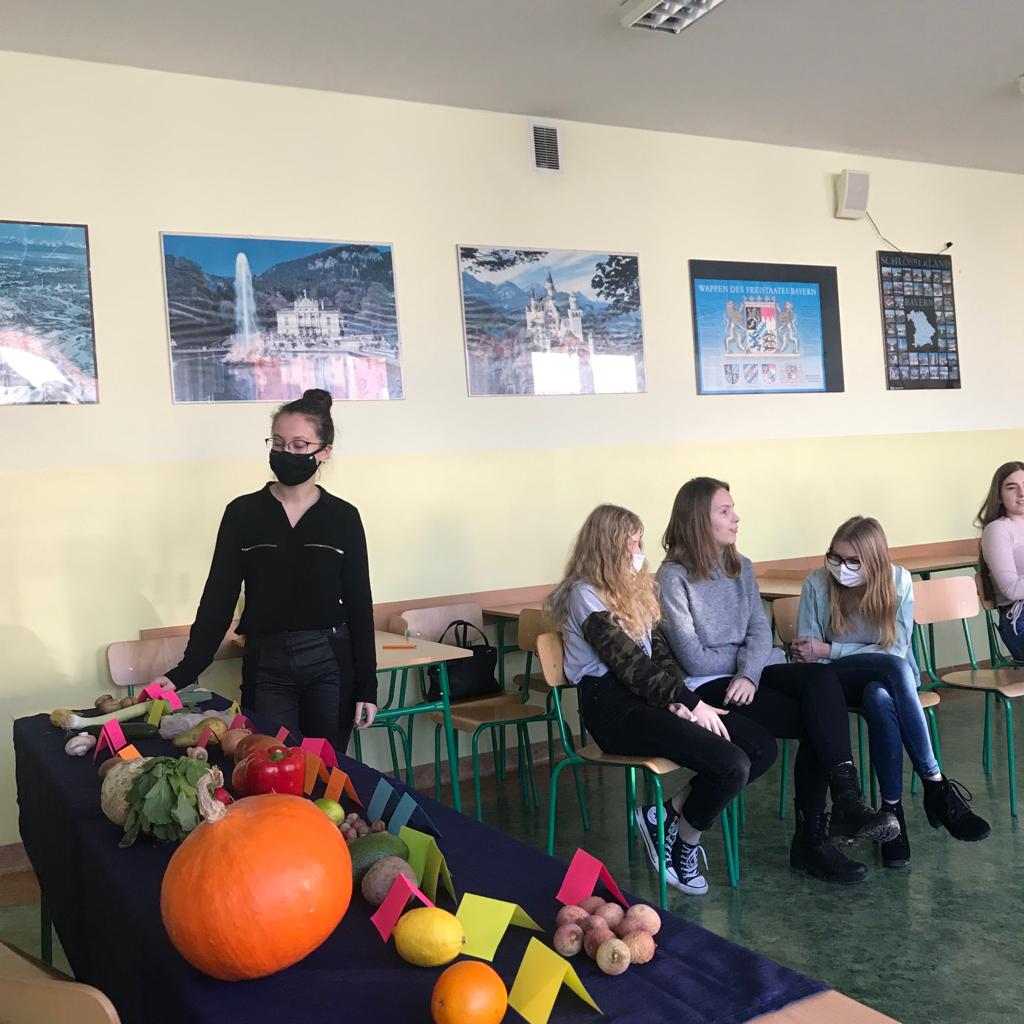 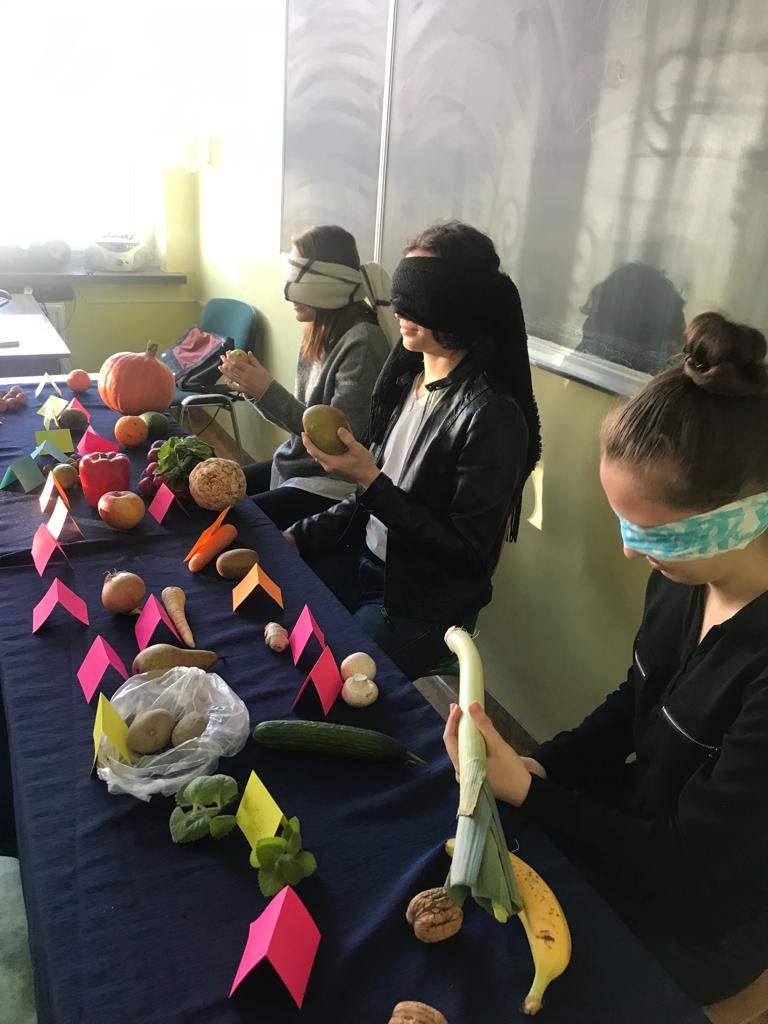 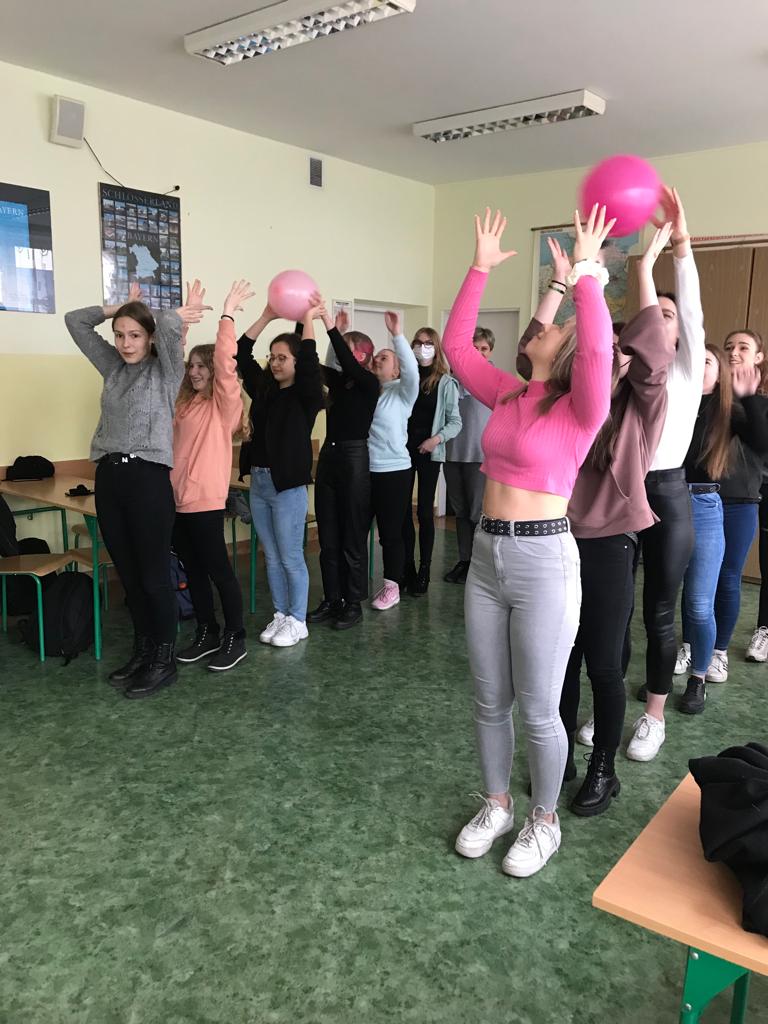 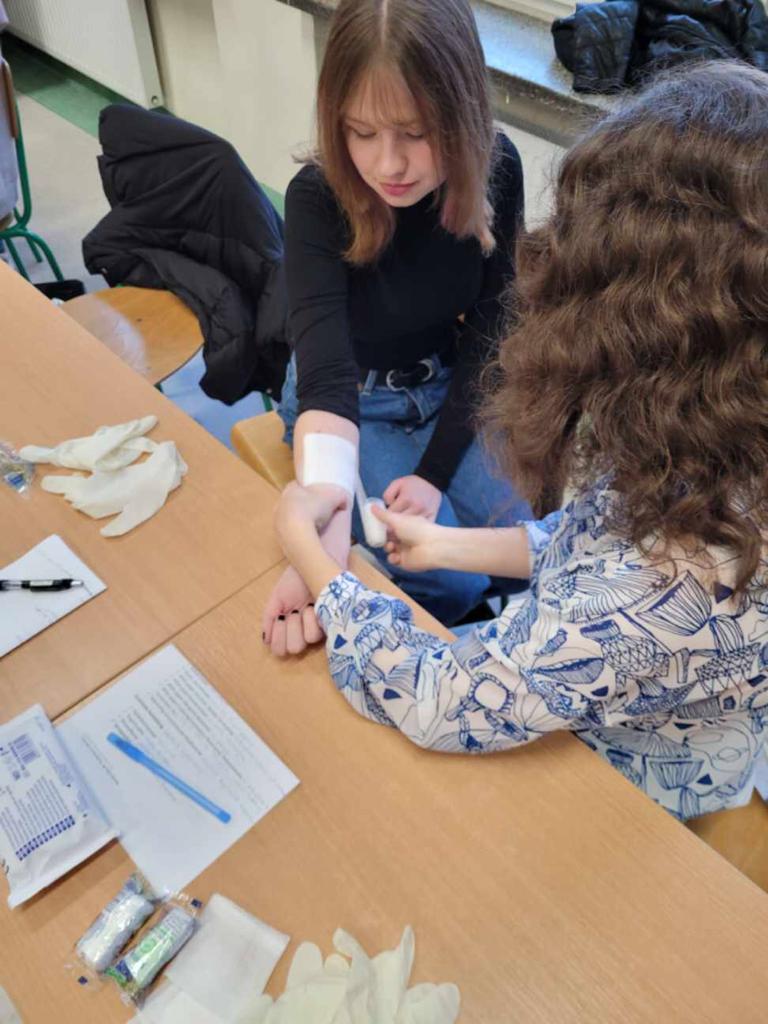 Dzień wyjazdu
Przyjazd do Siegmundsburg
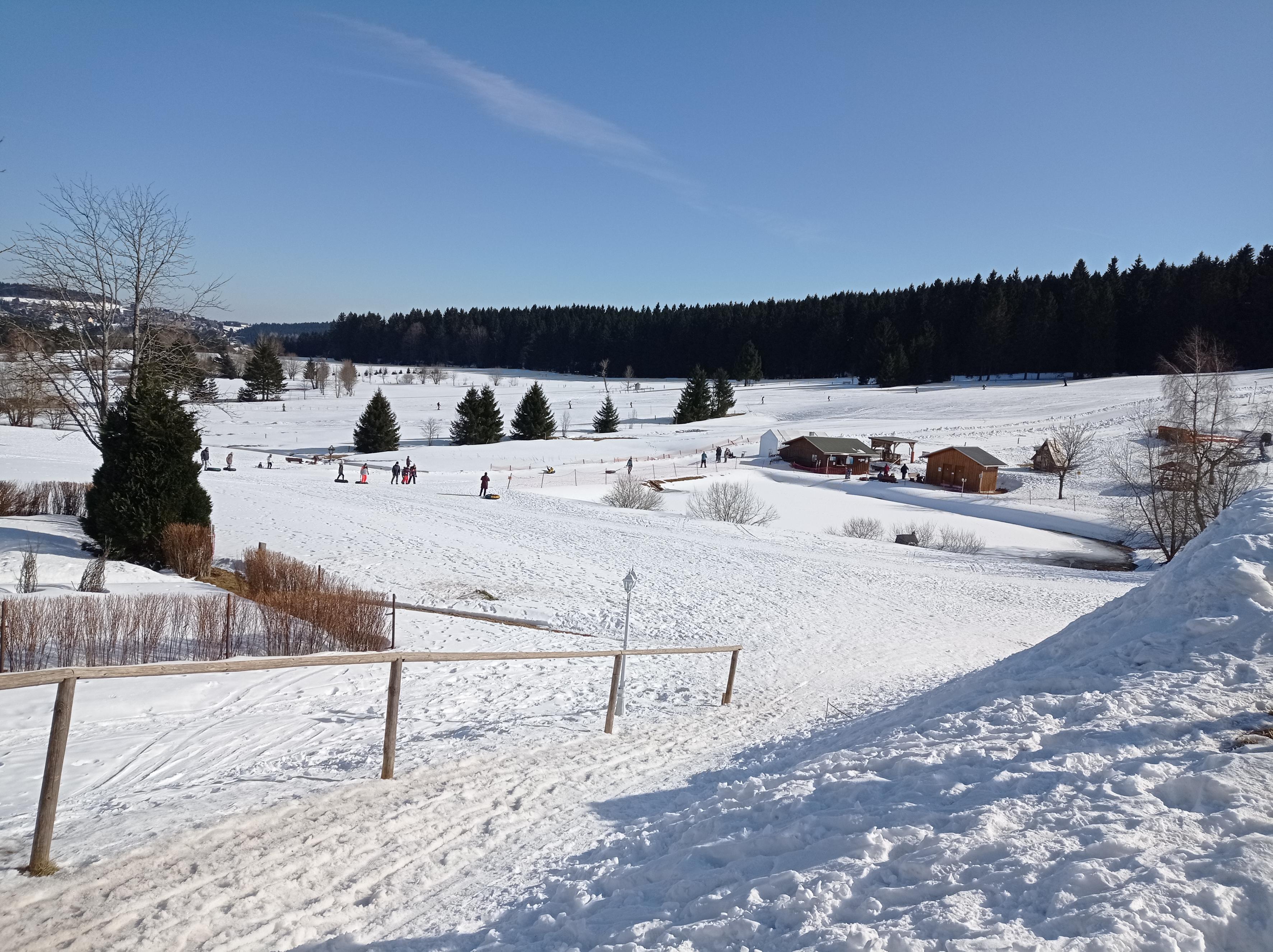 Przyjazd do hotelu
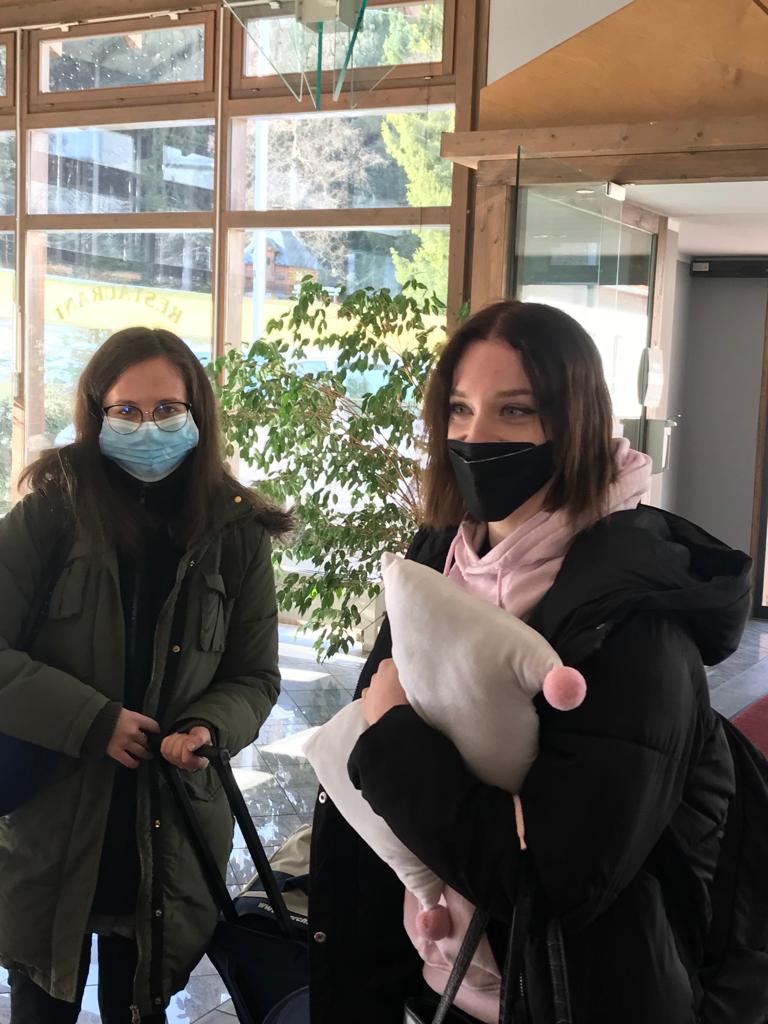 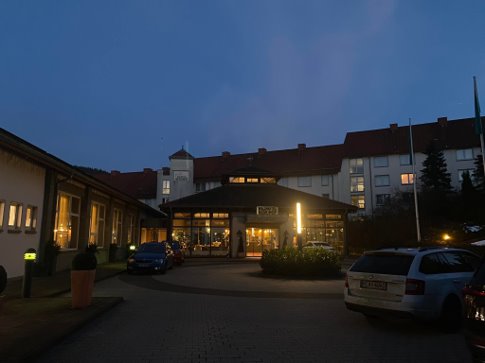 Praca
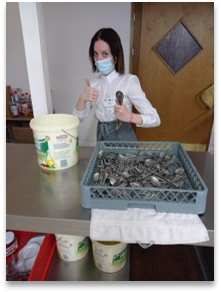 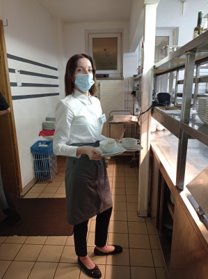 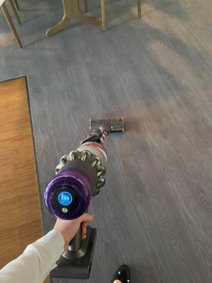 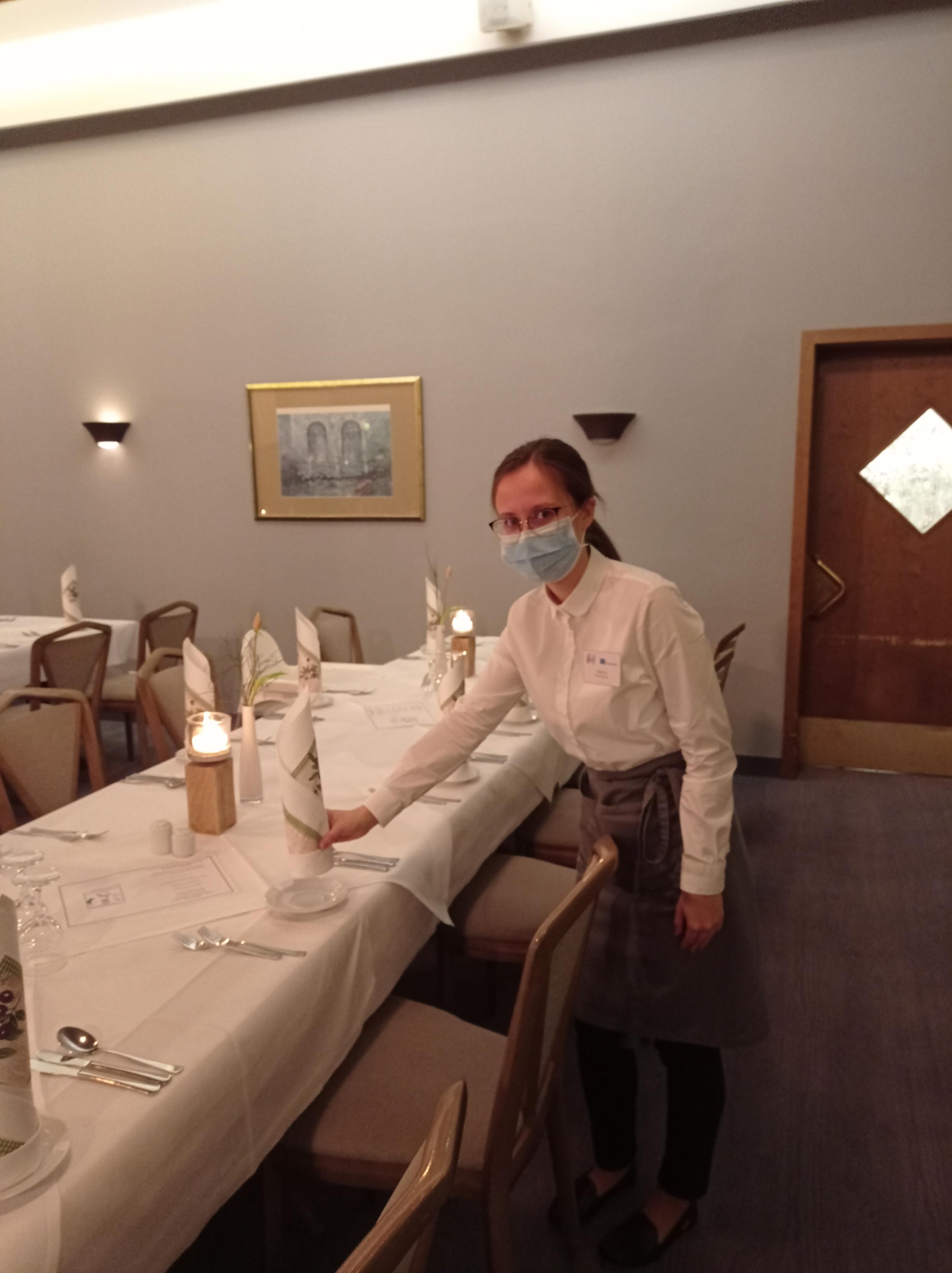 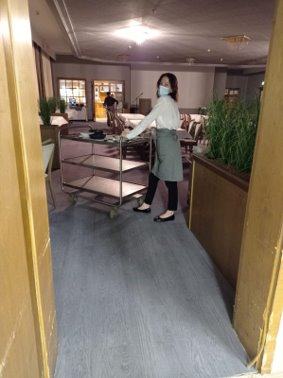 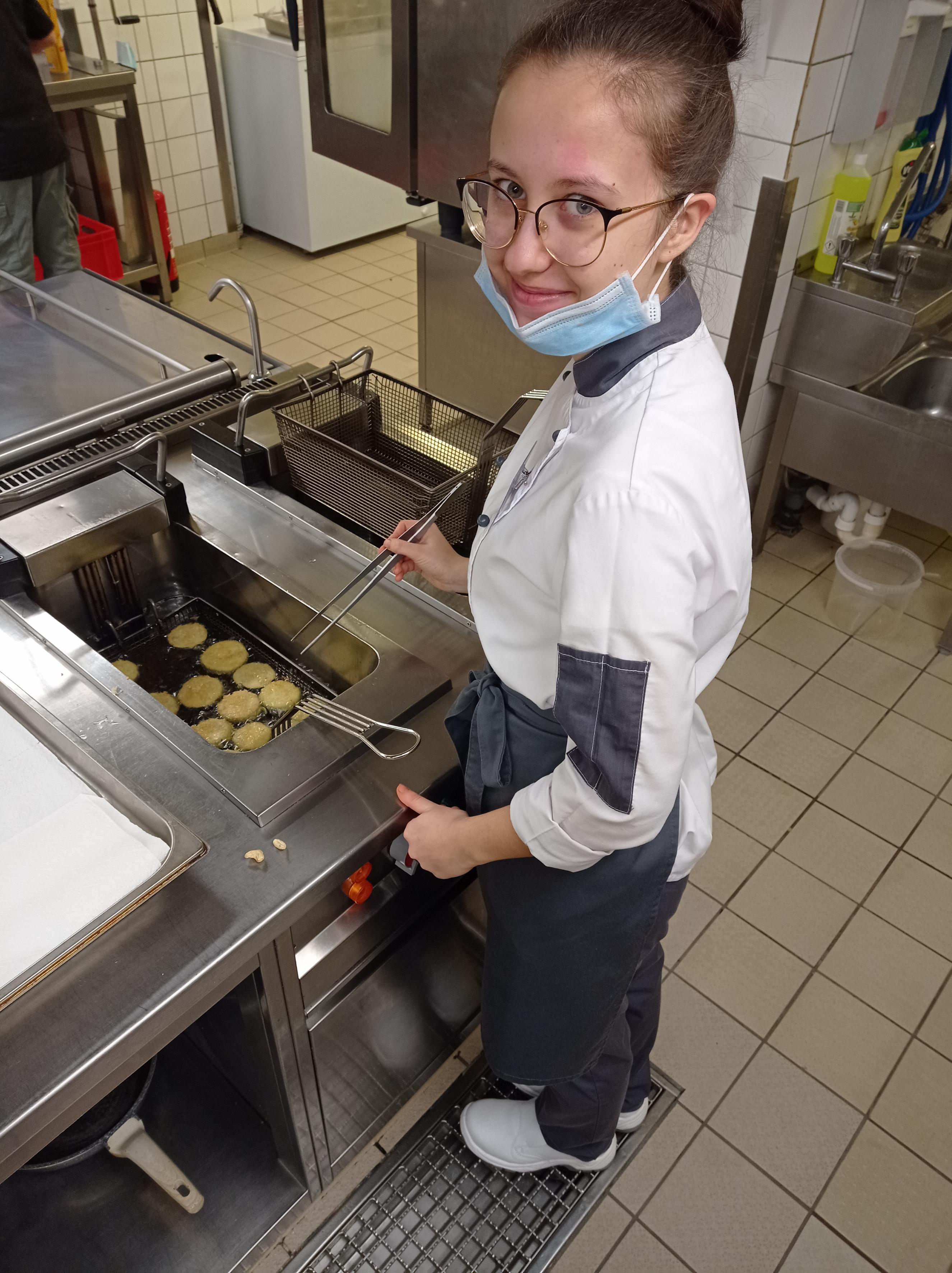 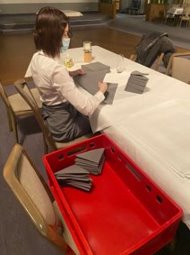 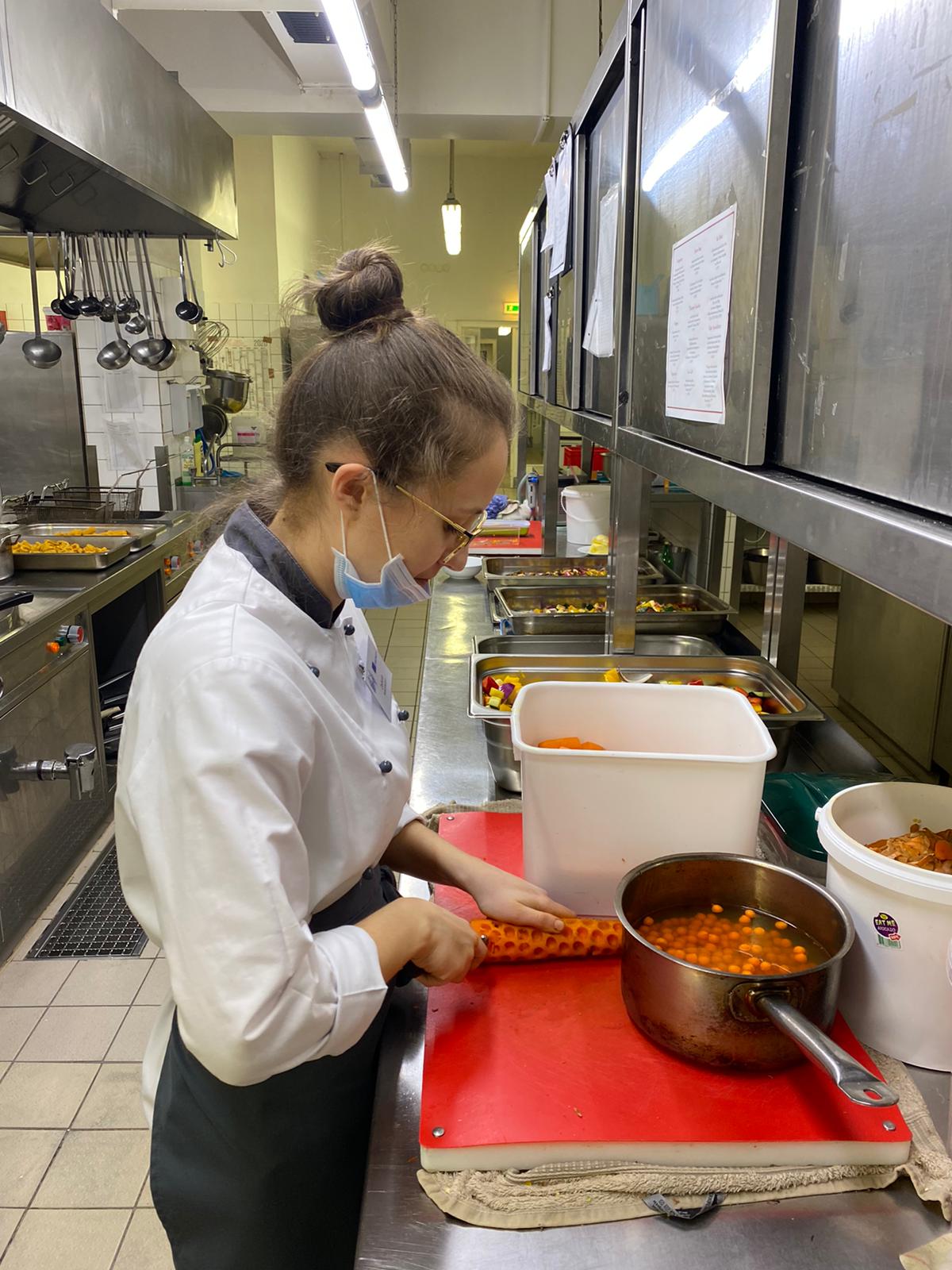 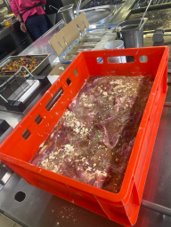 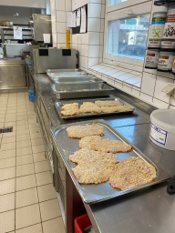 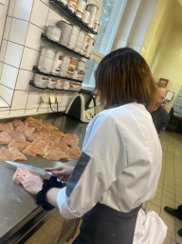 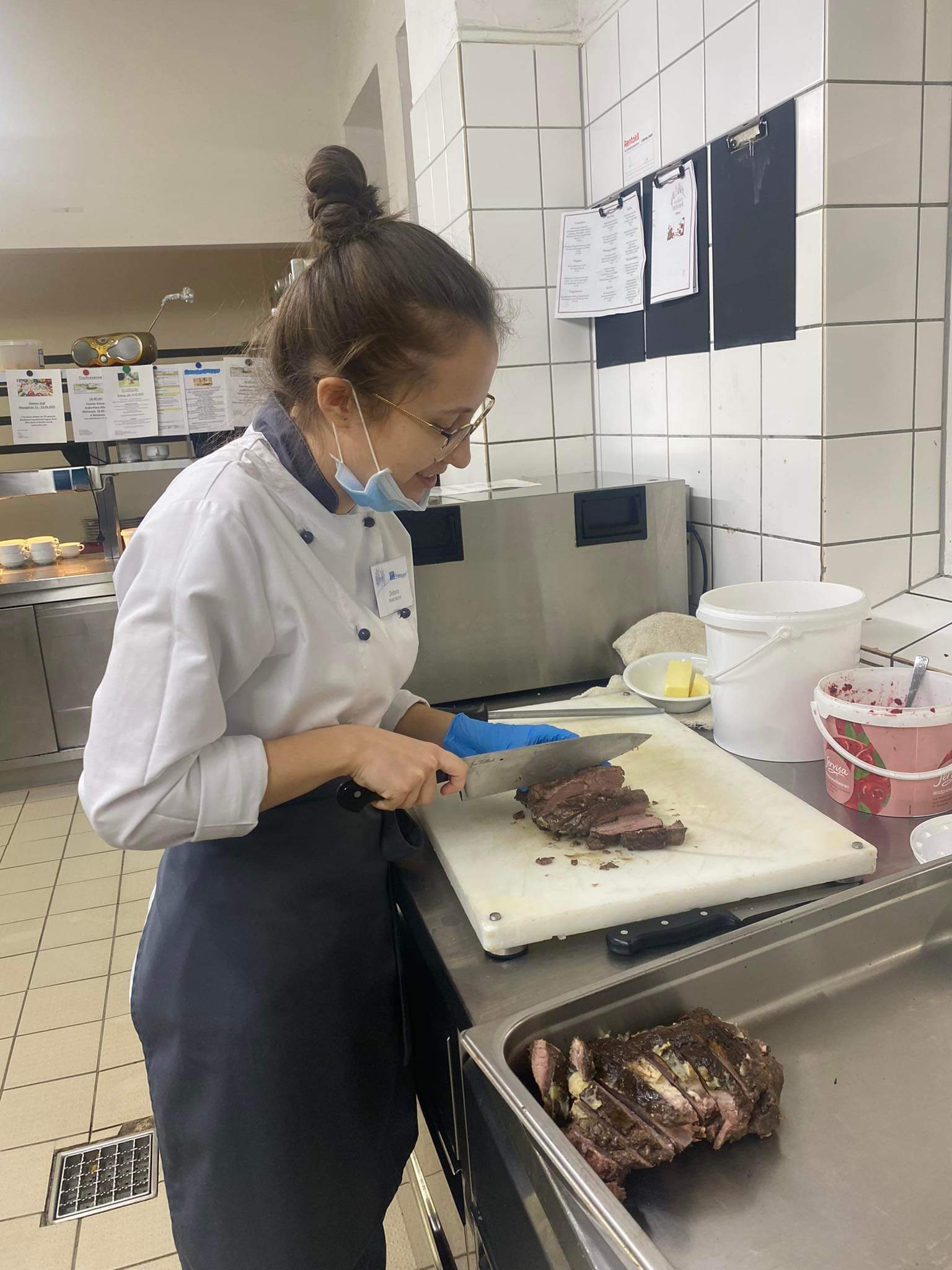 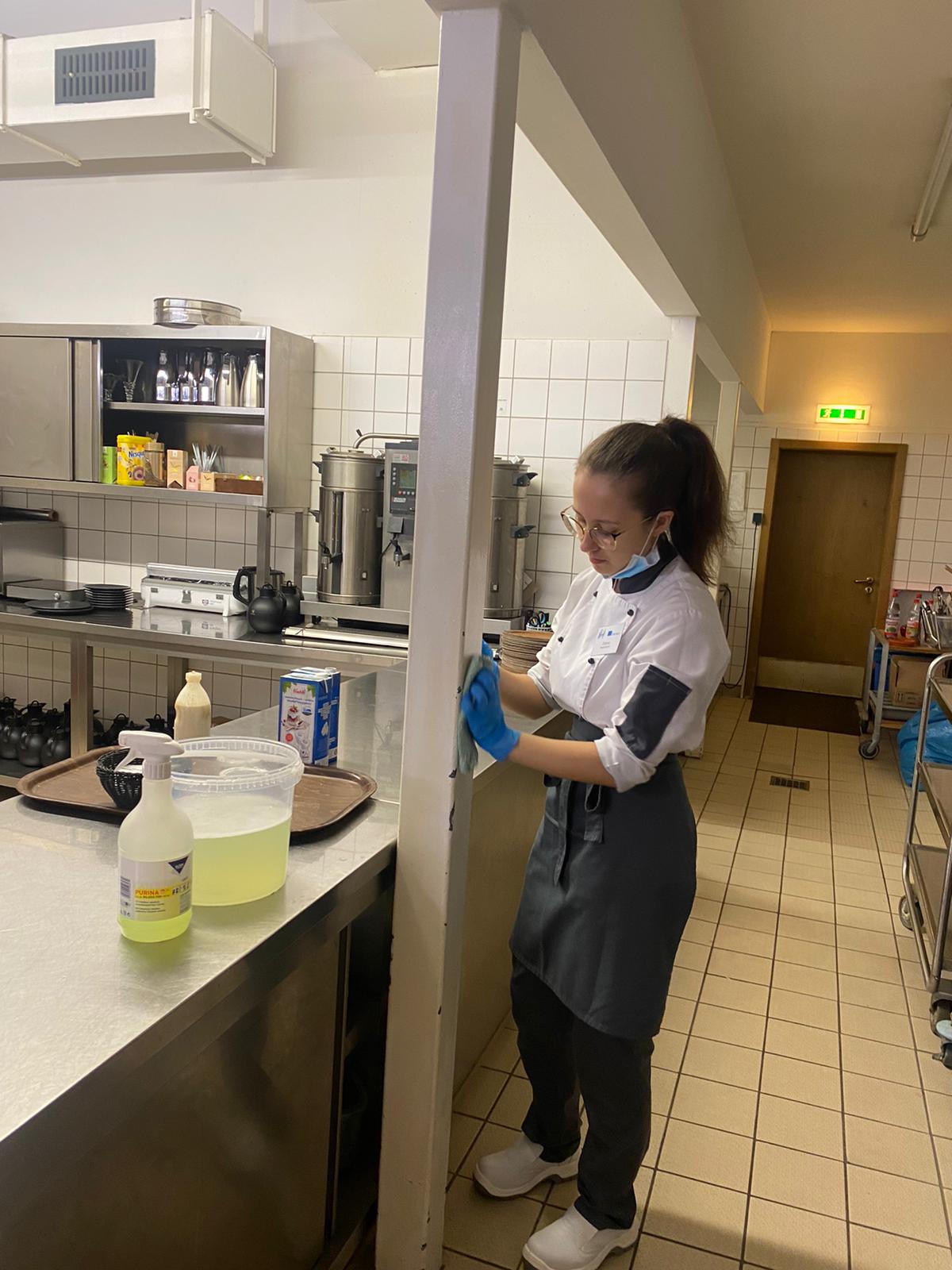 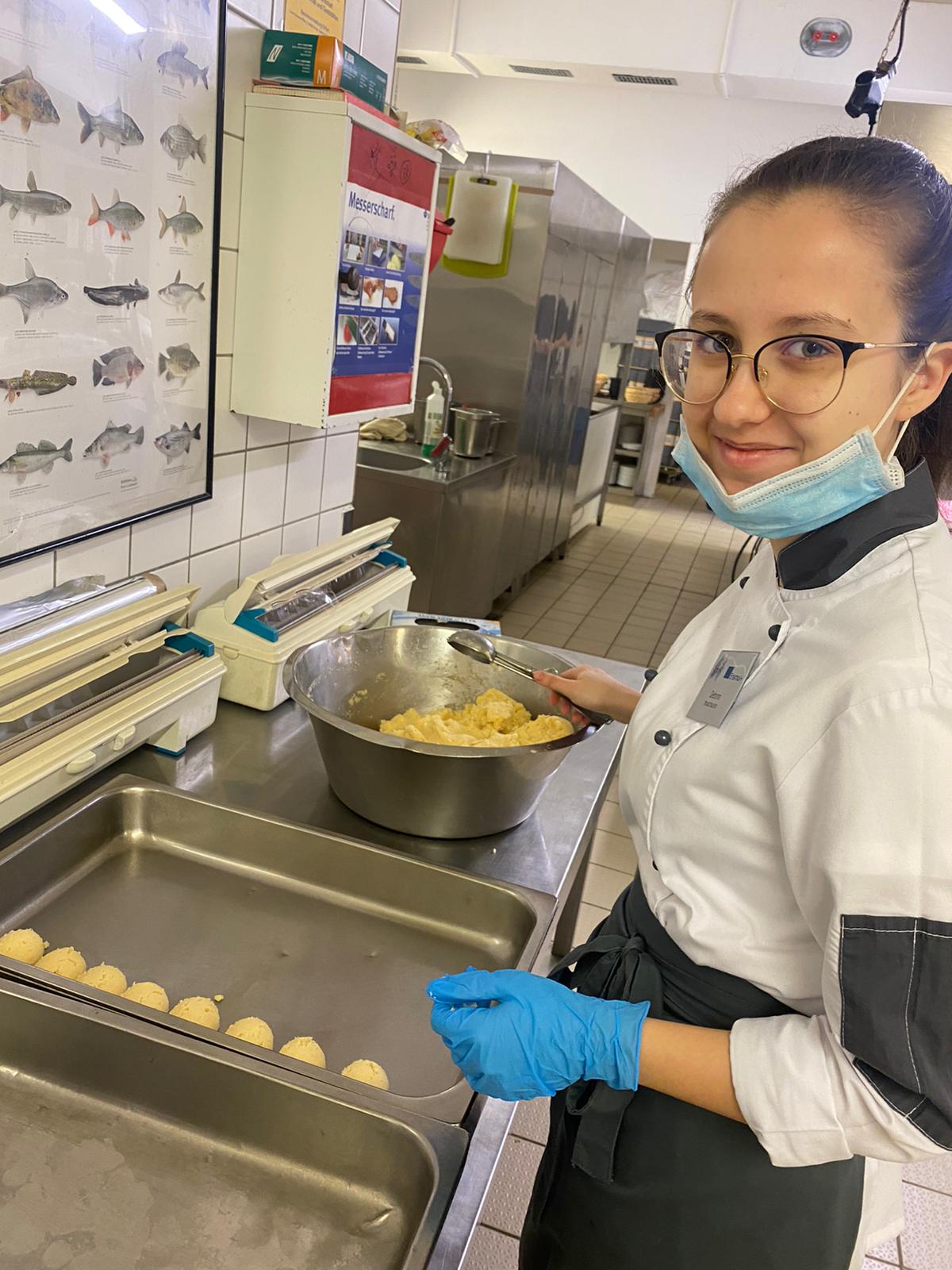 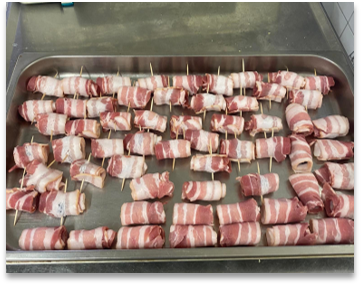 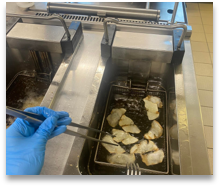 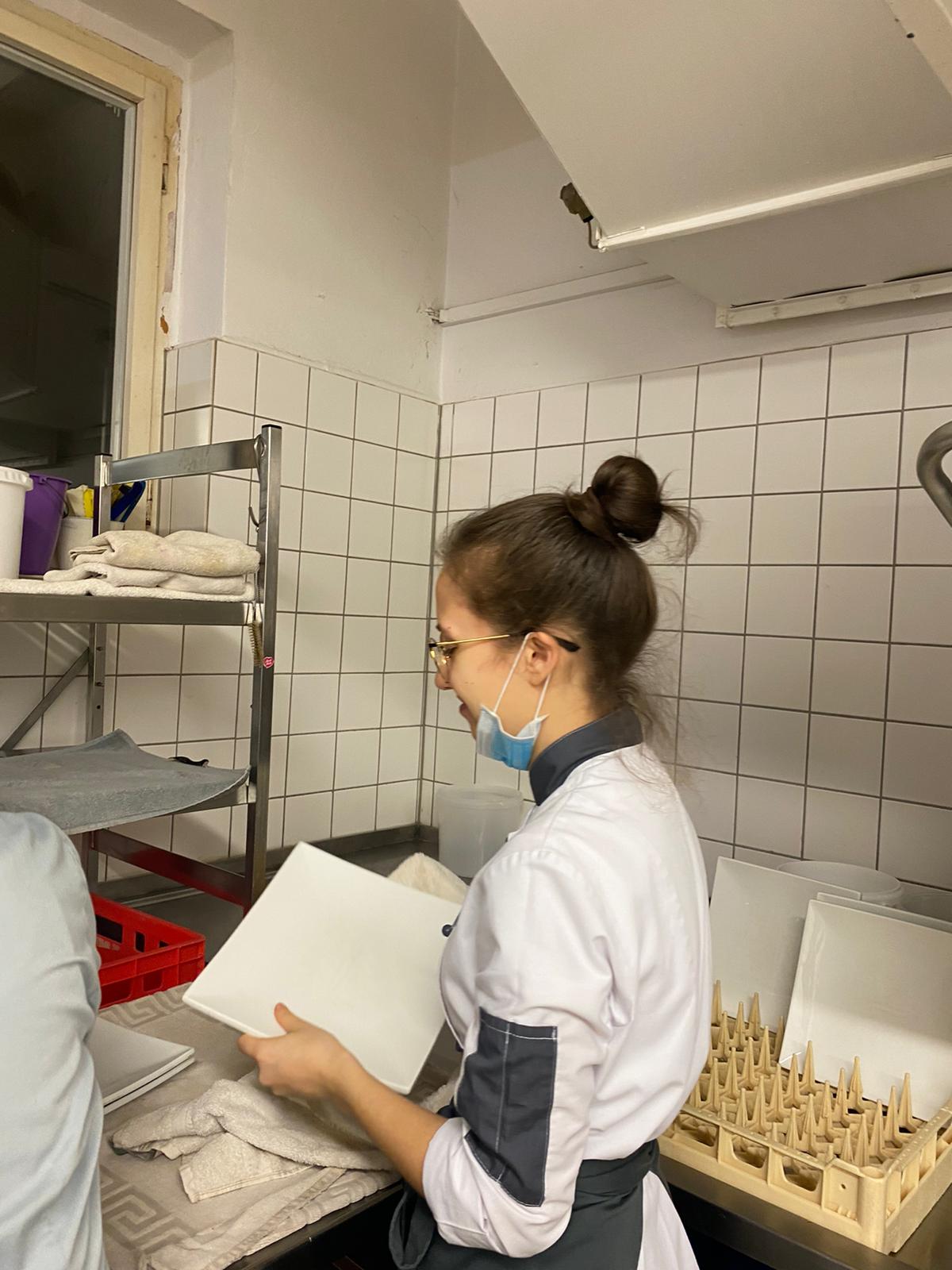 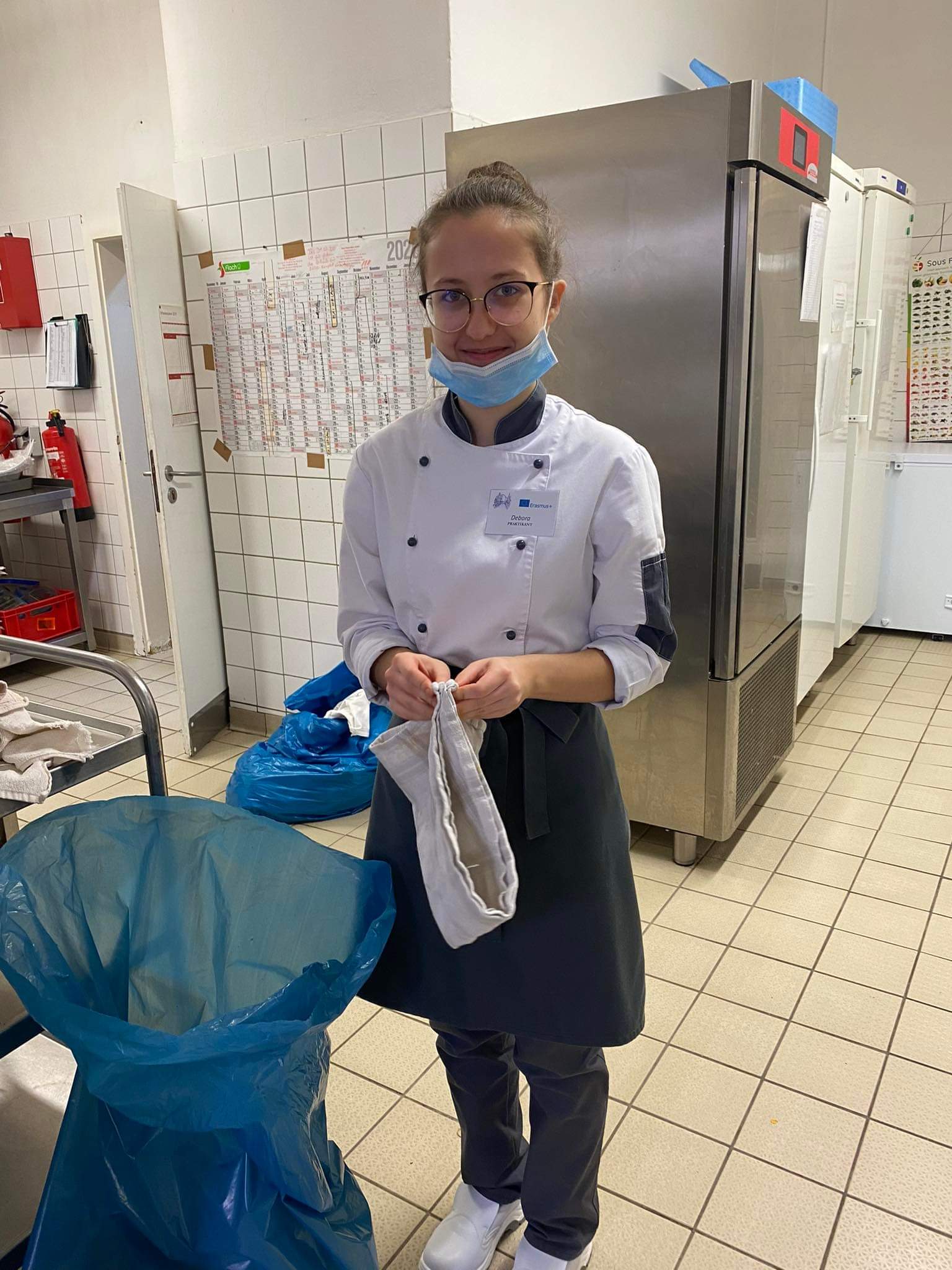 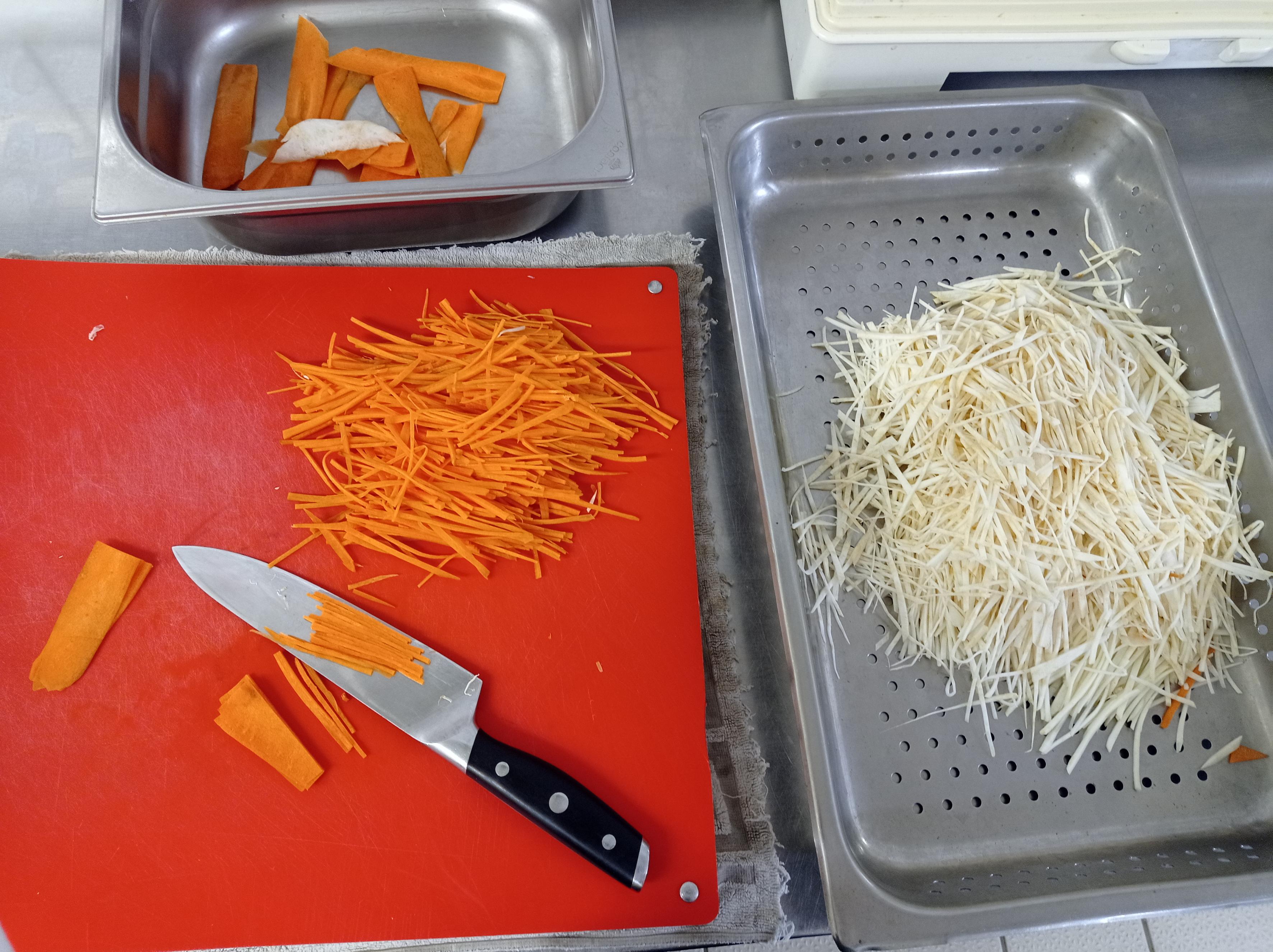 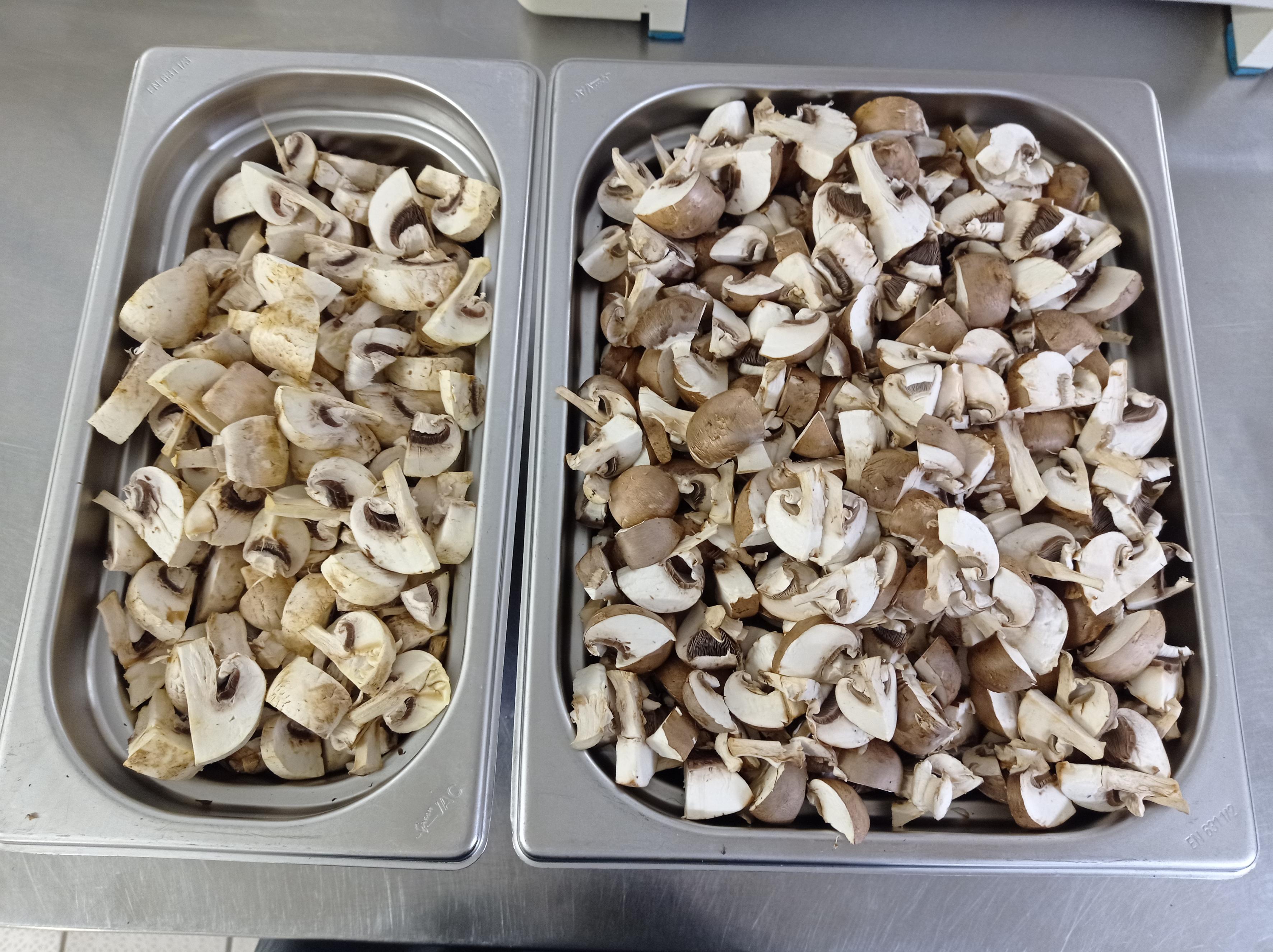 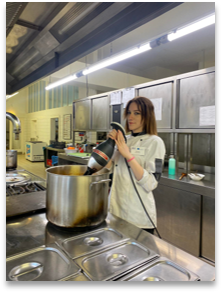 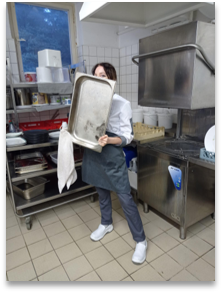 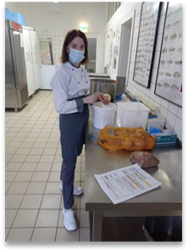 Potrawy
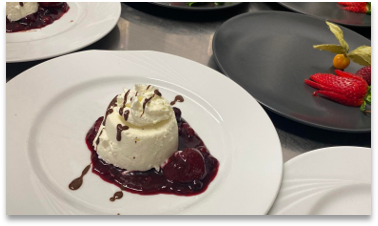 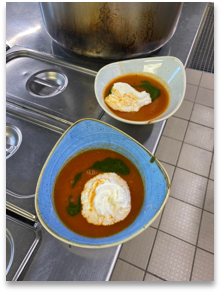 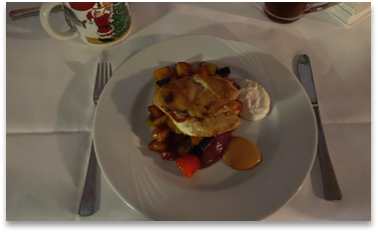 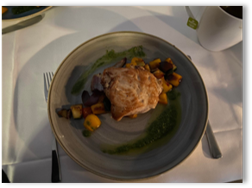 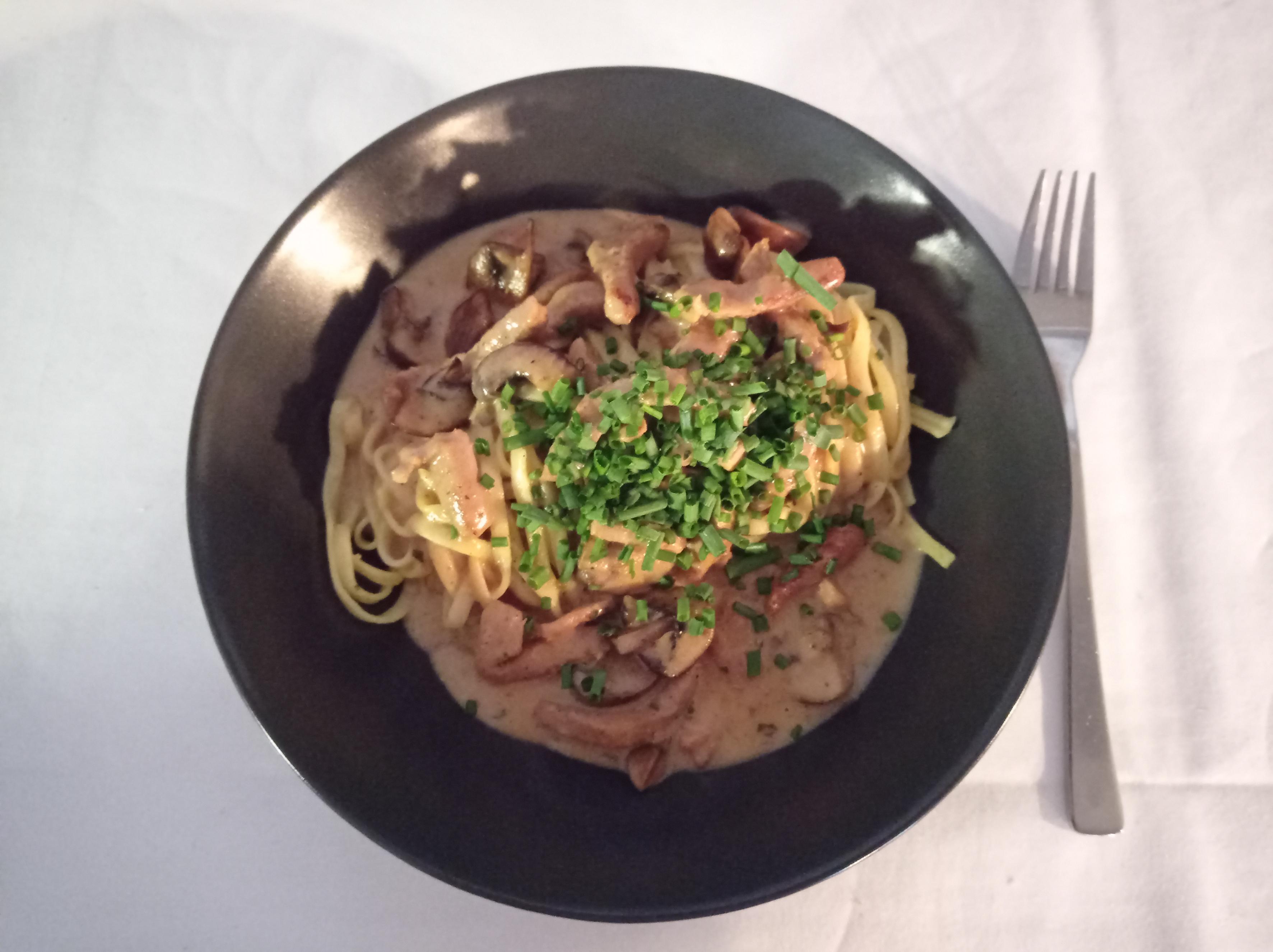 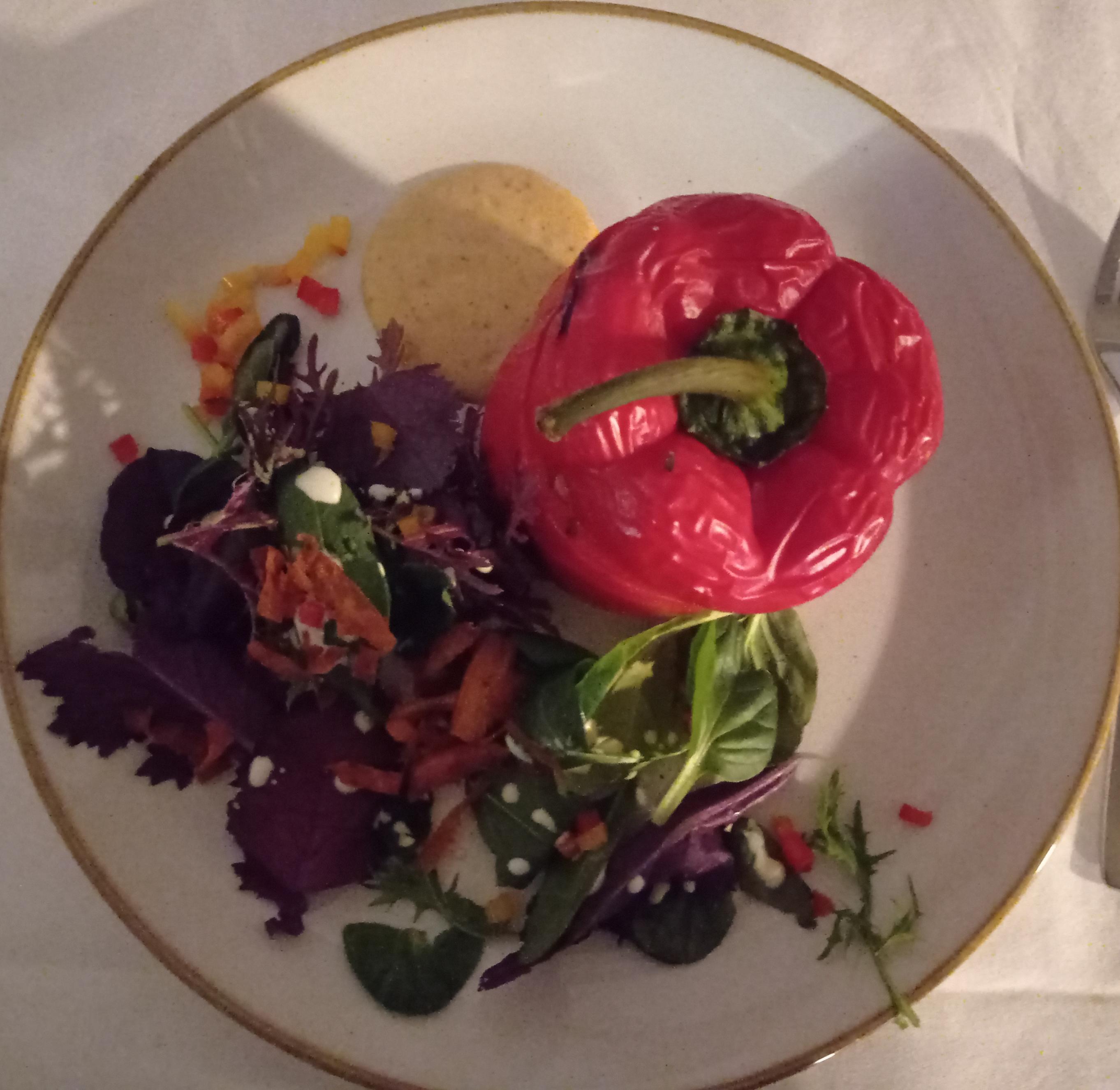 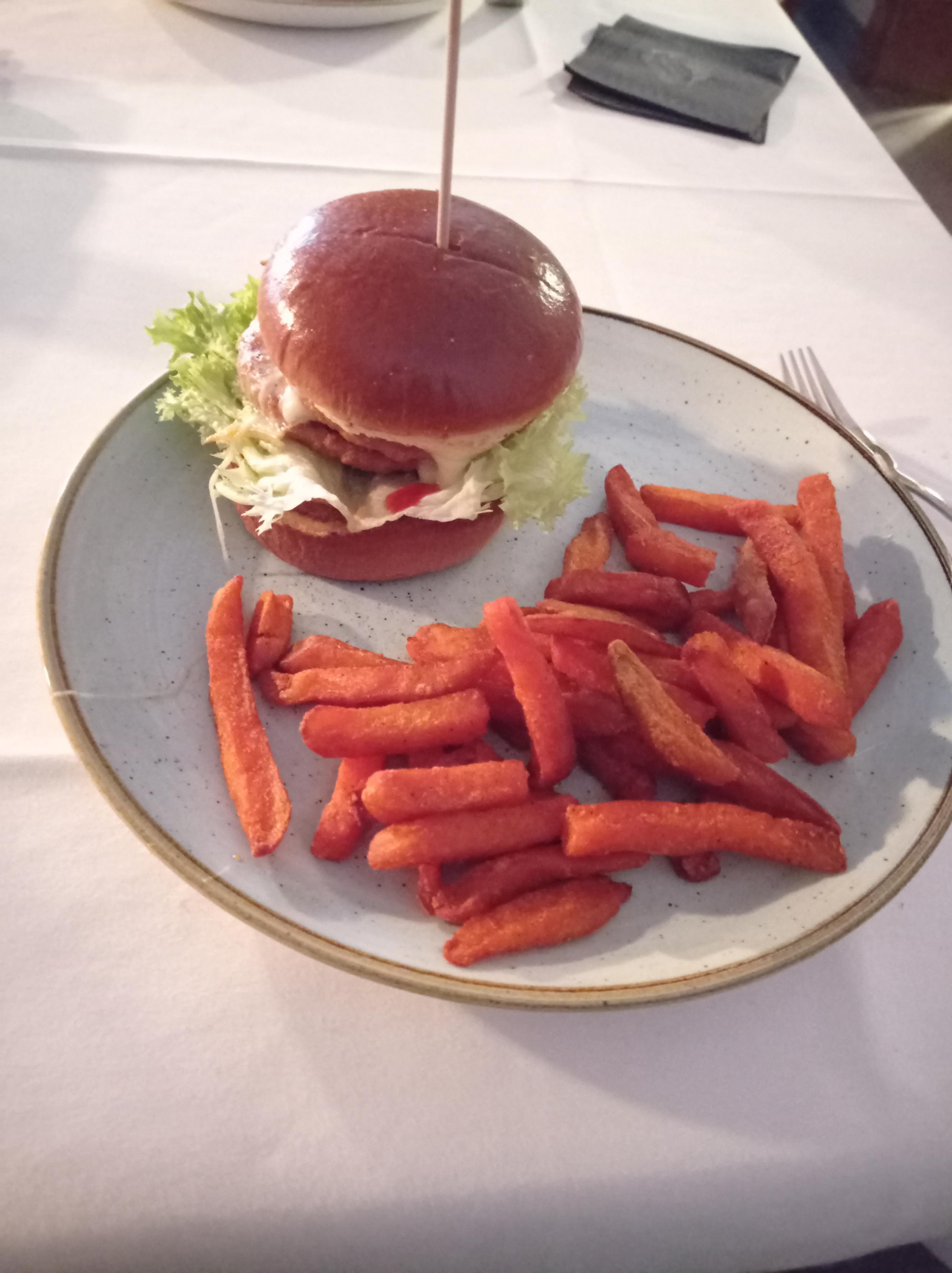 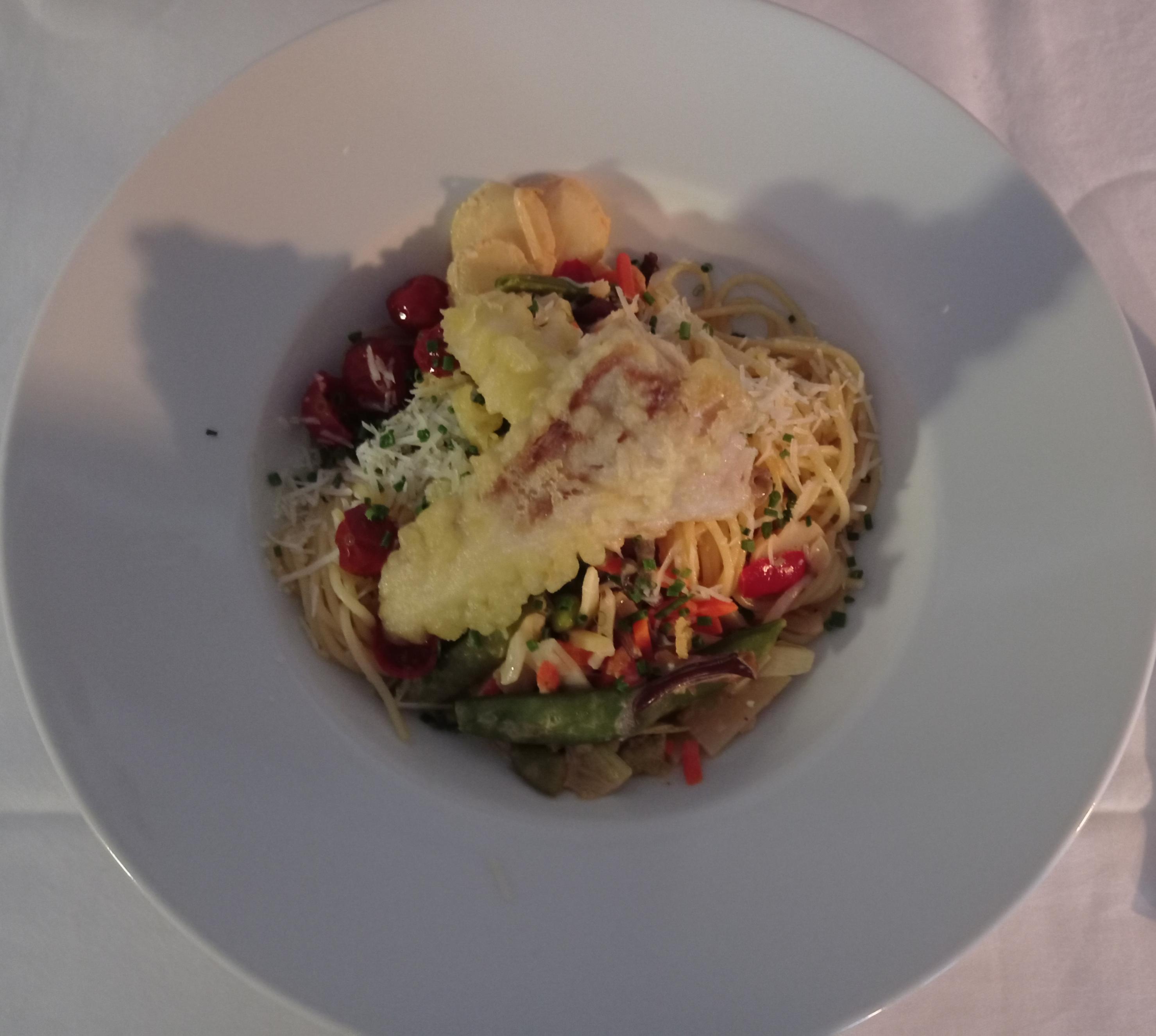 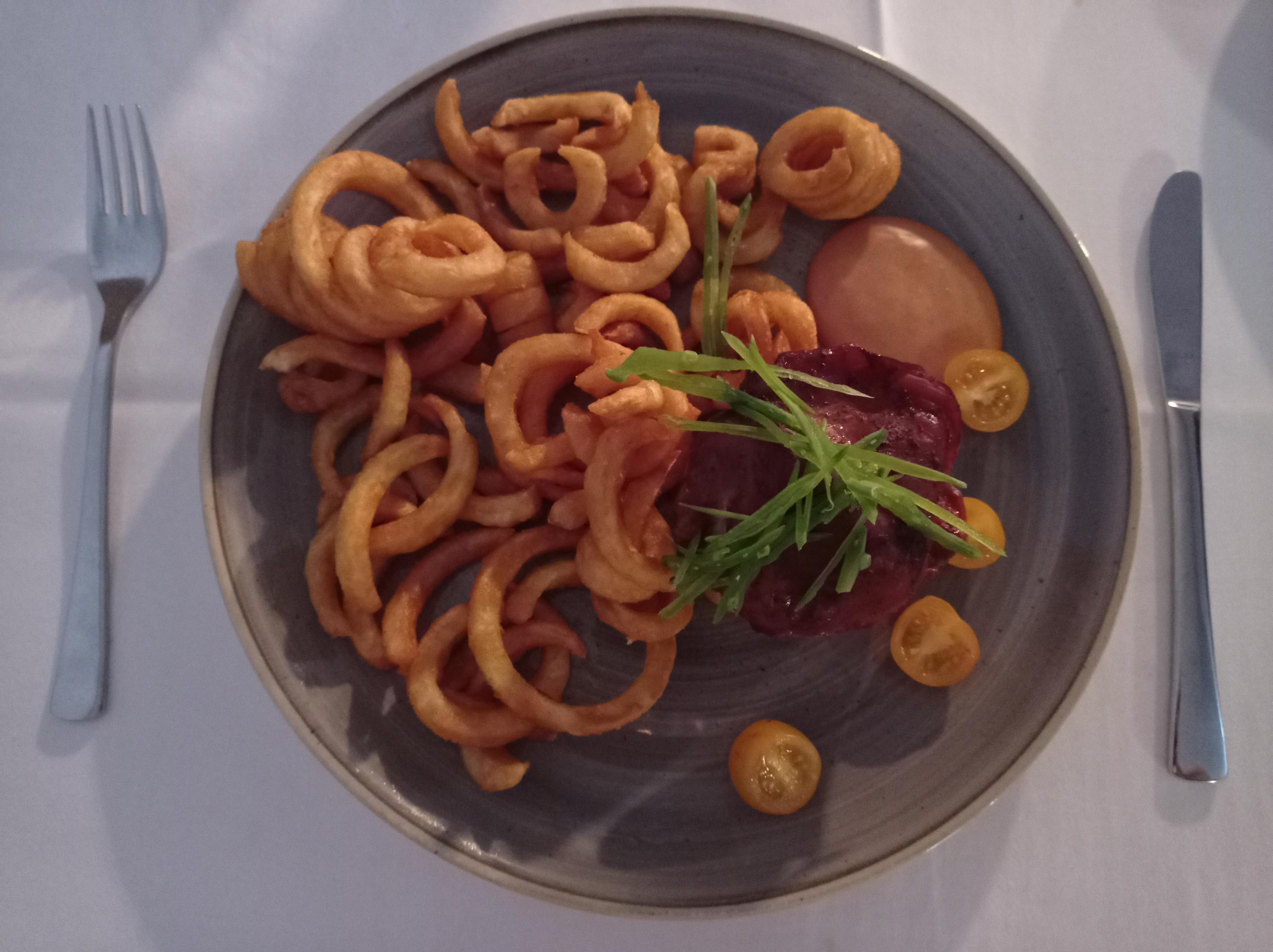 Czas wolny
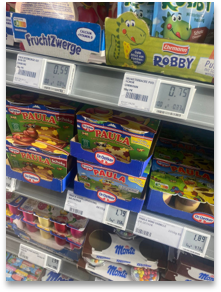 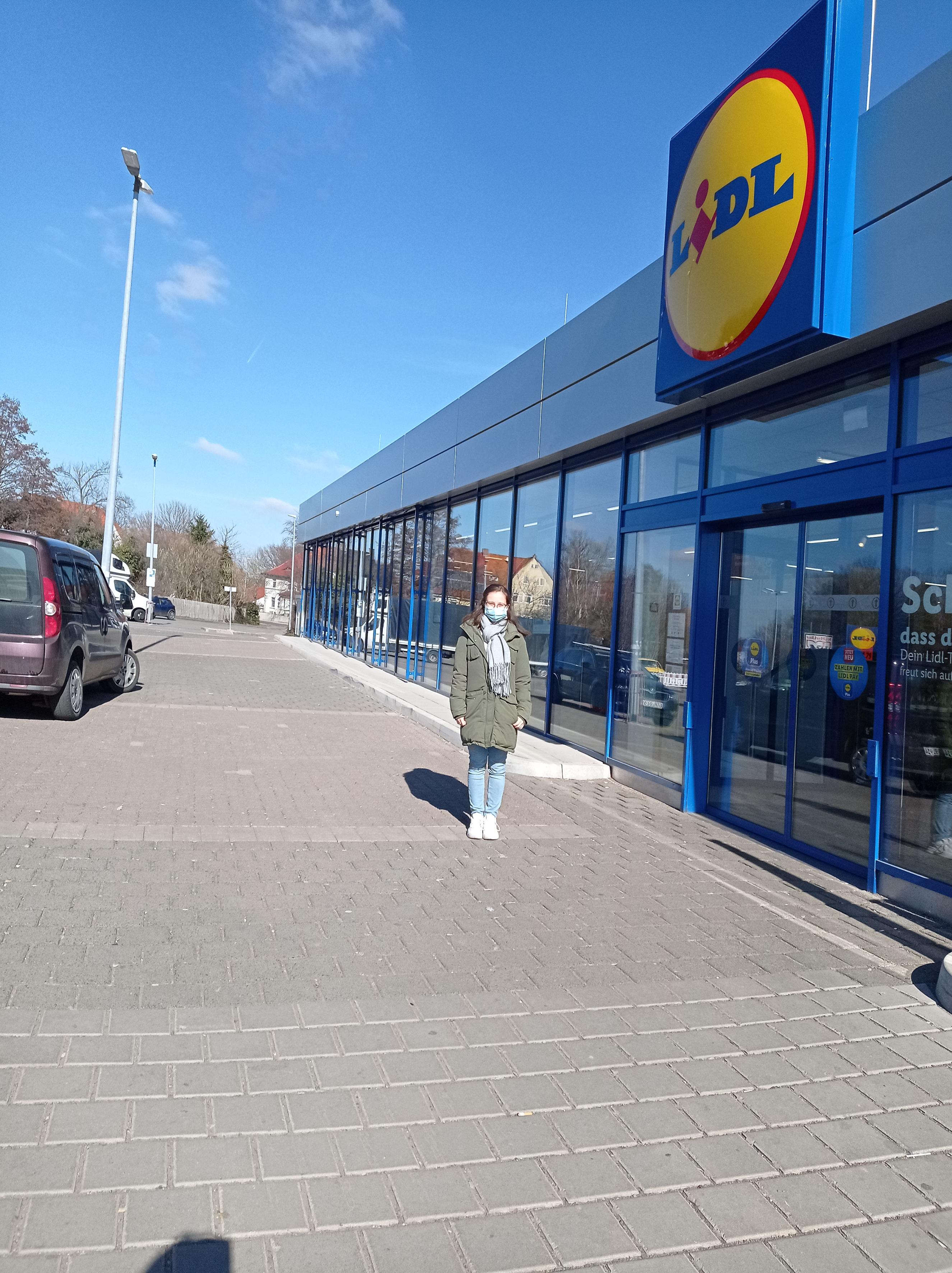 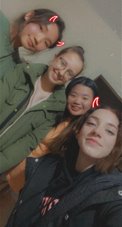 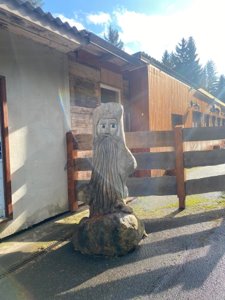 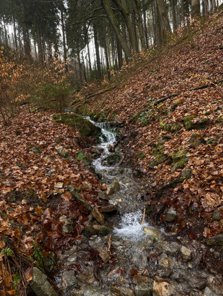 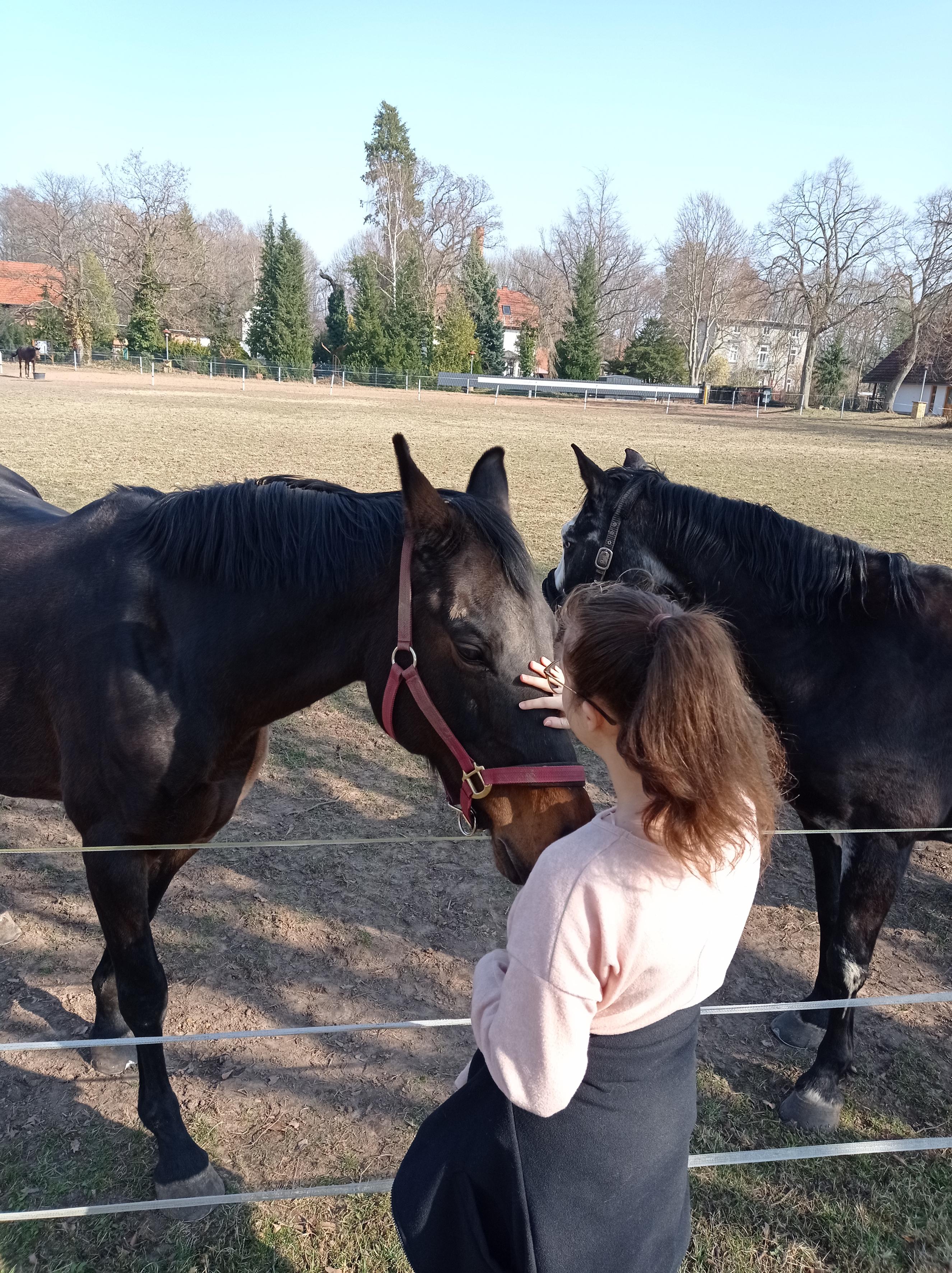 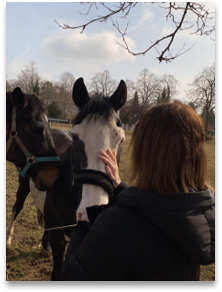 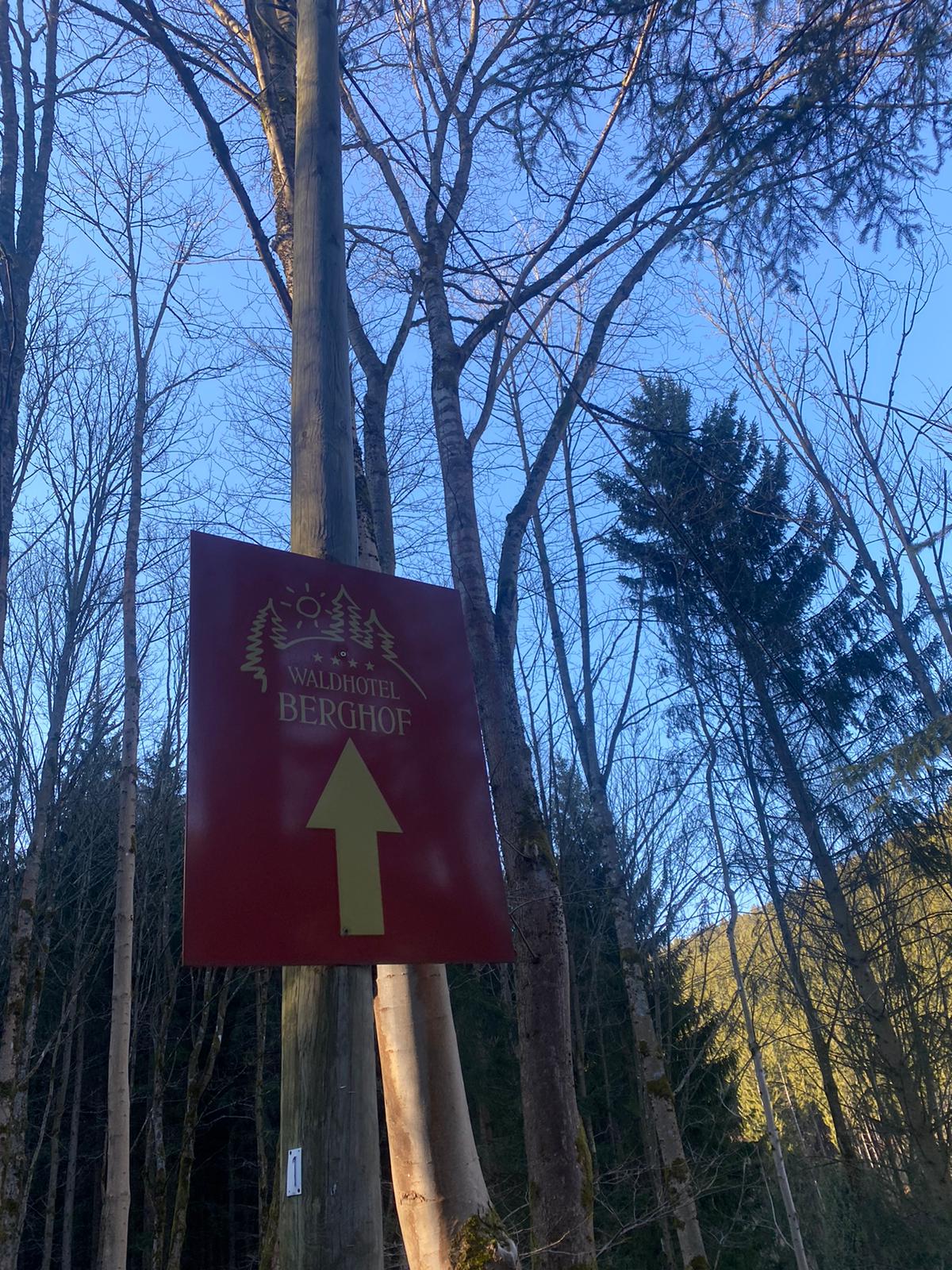 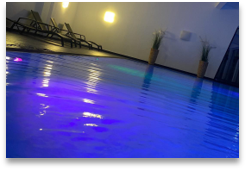 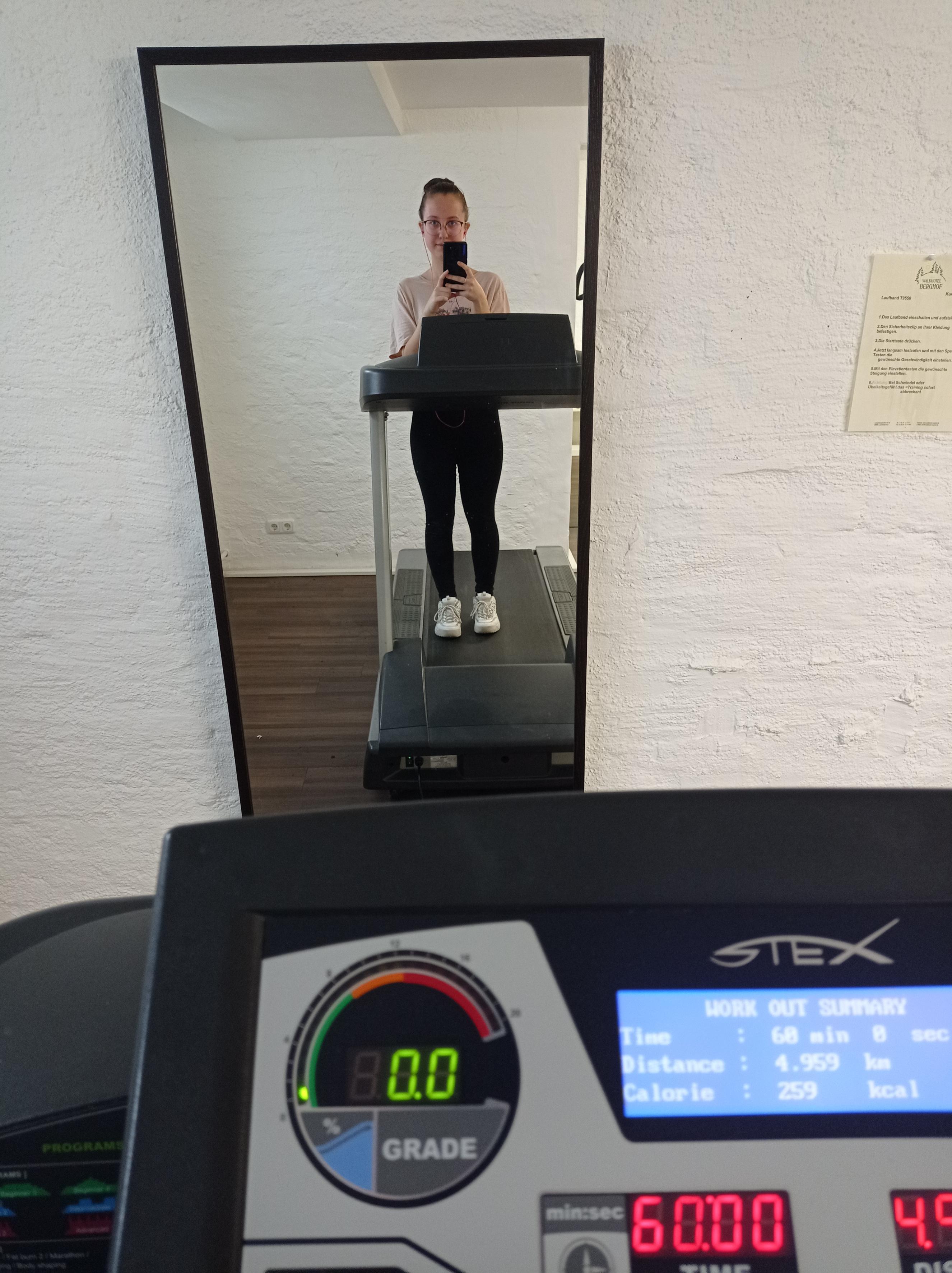 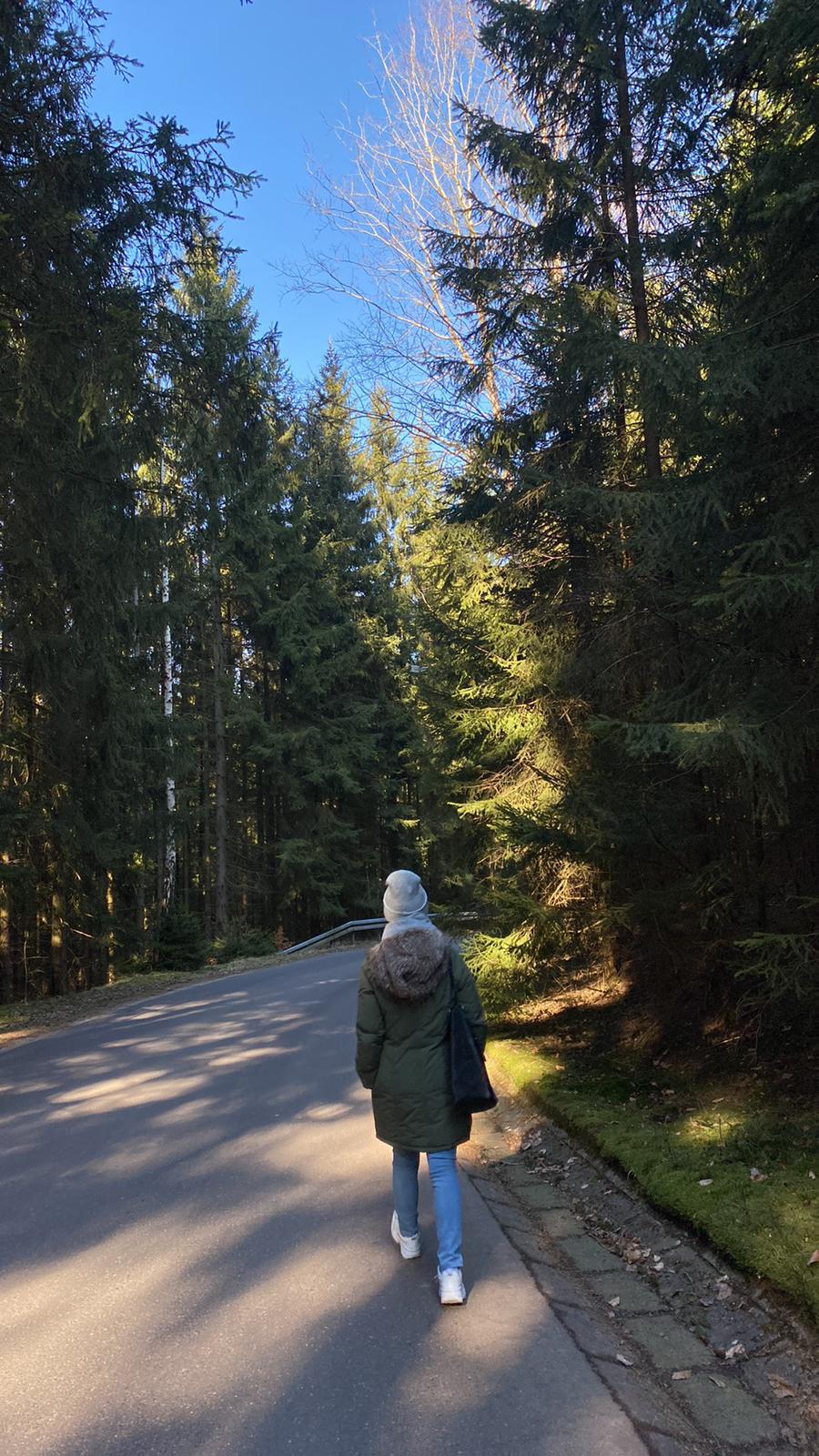 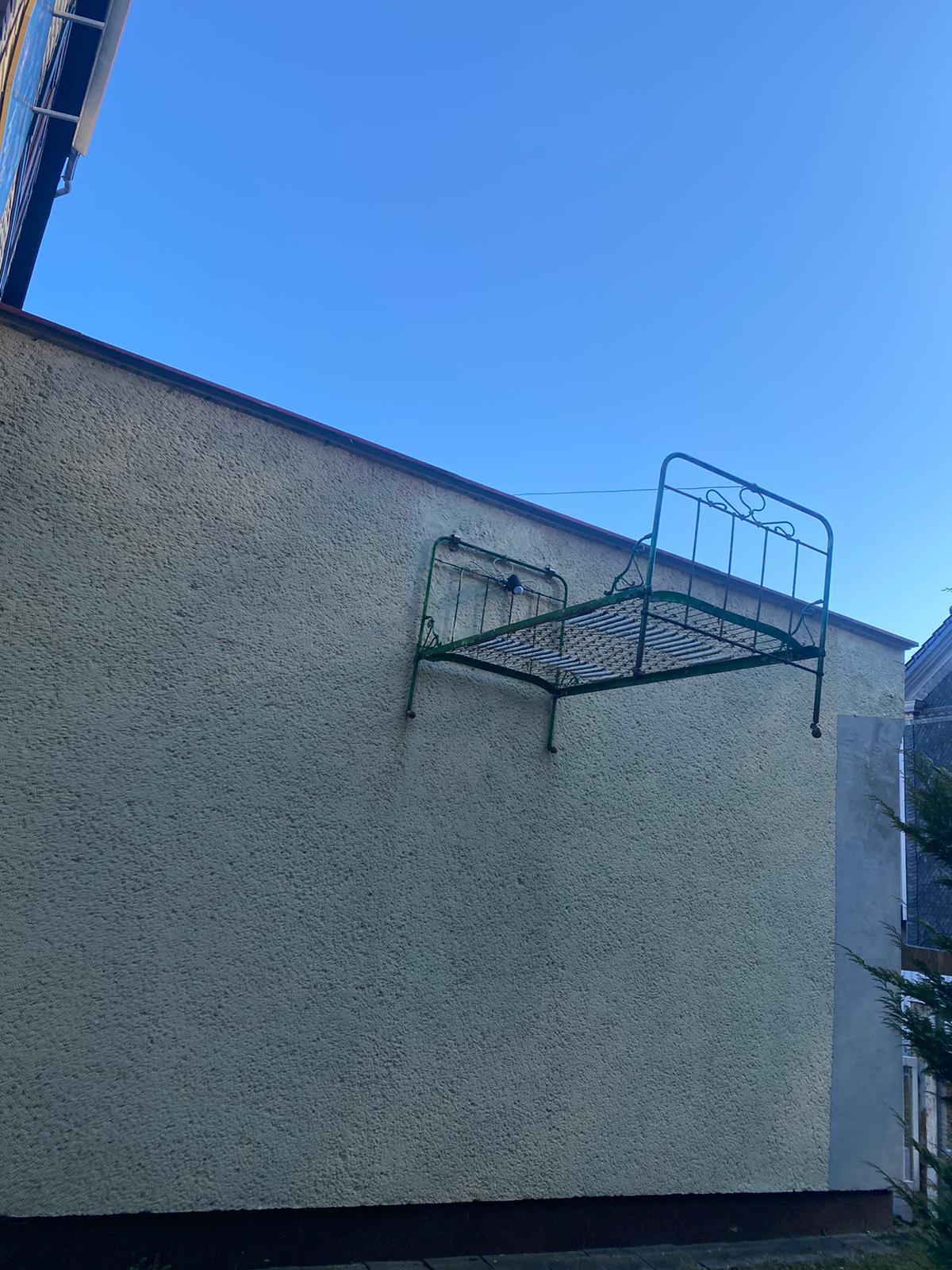 Pożegnanie z pracownikami hotelu
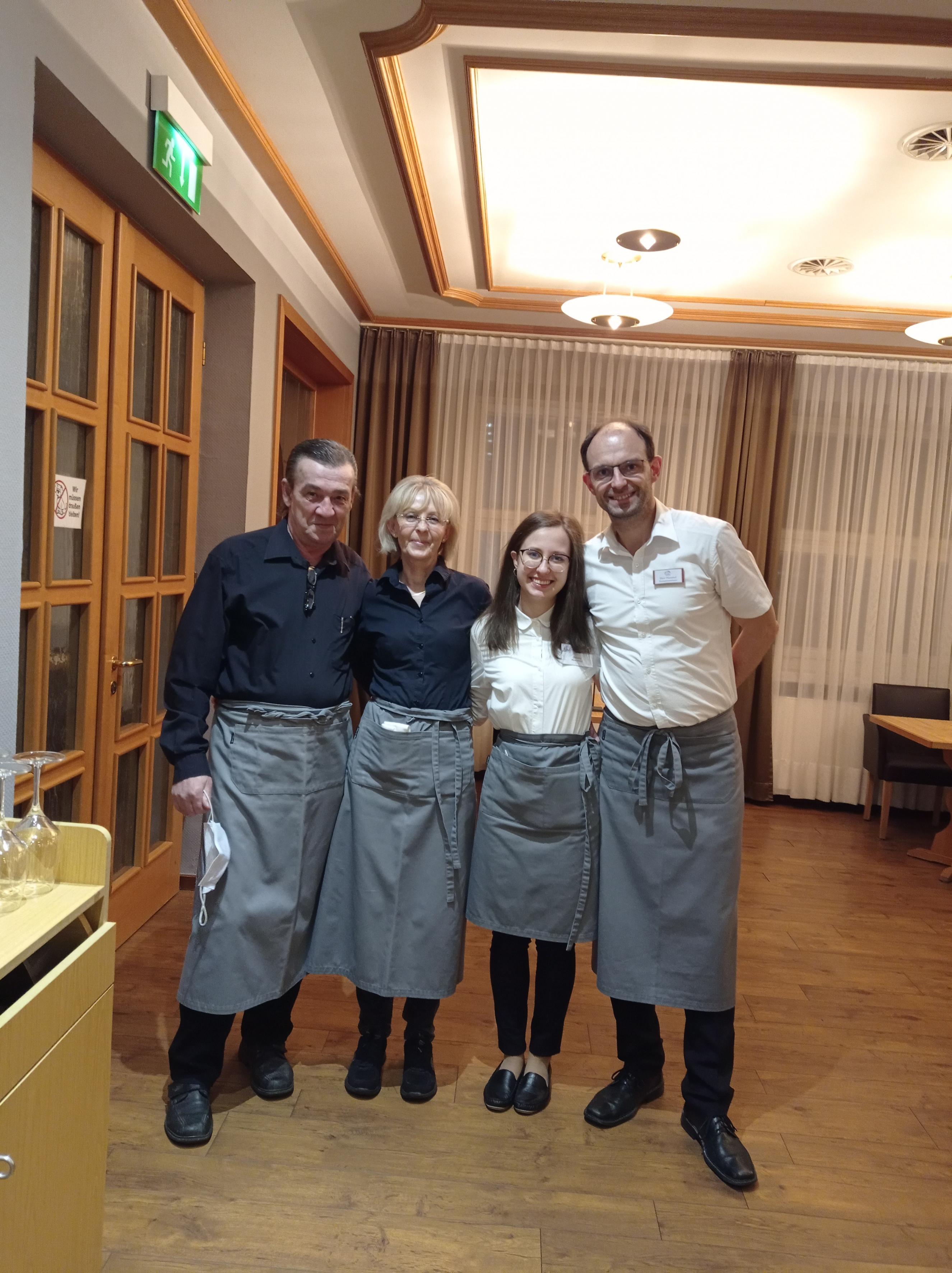 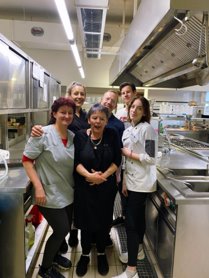 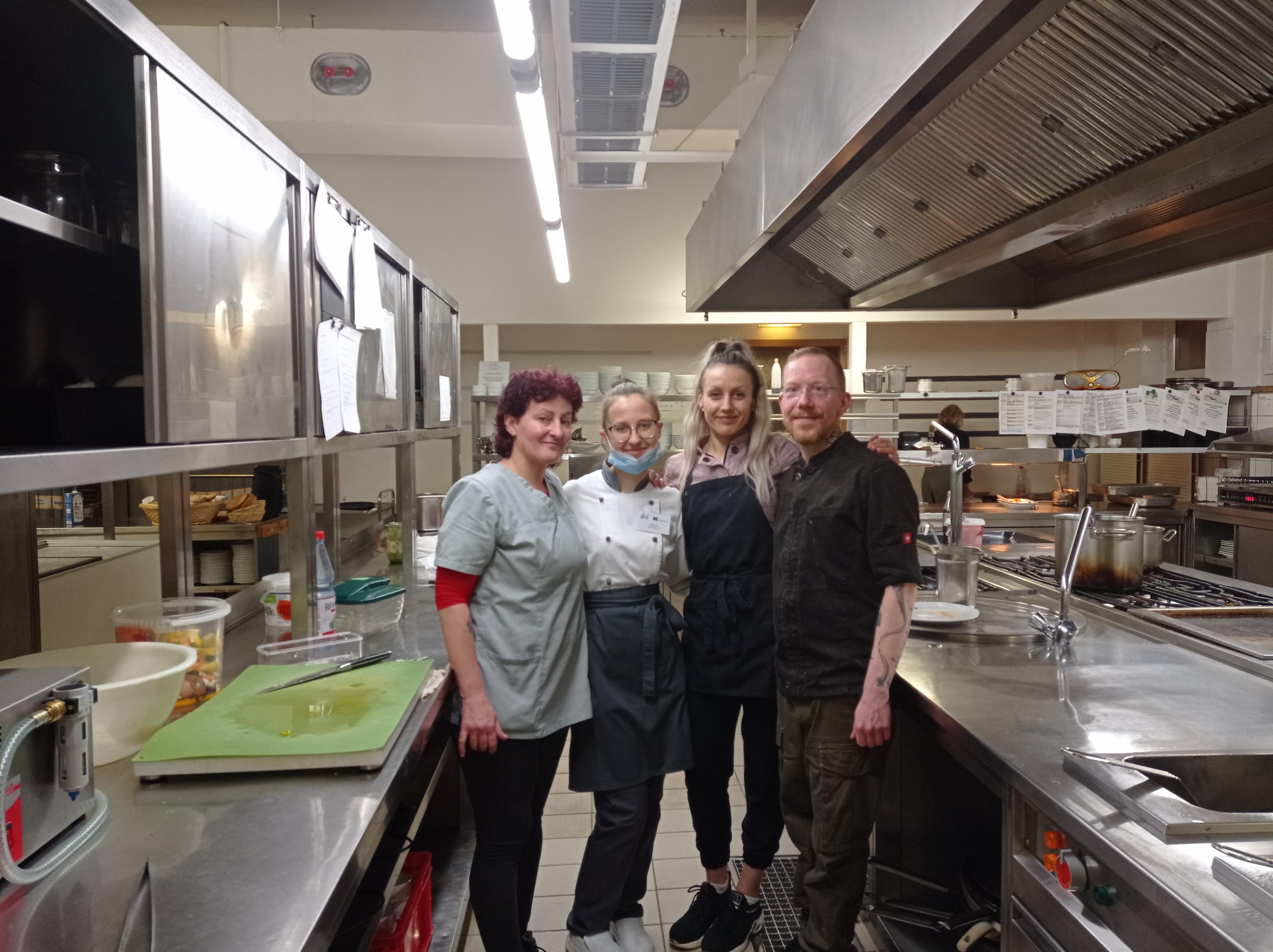 Powrót do Polski
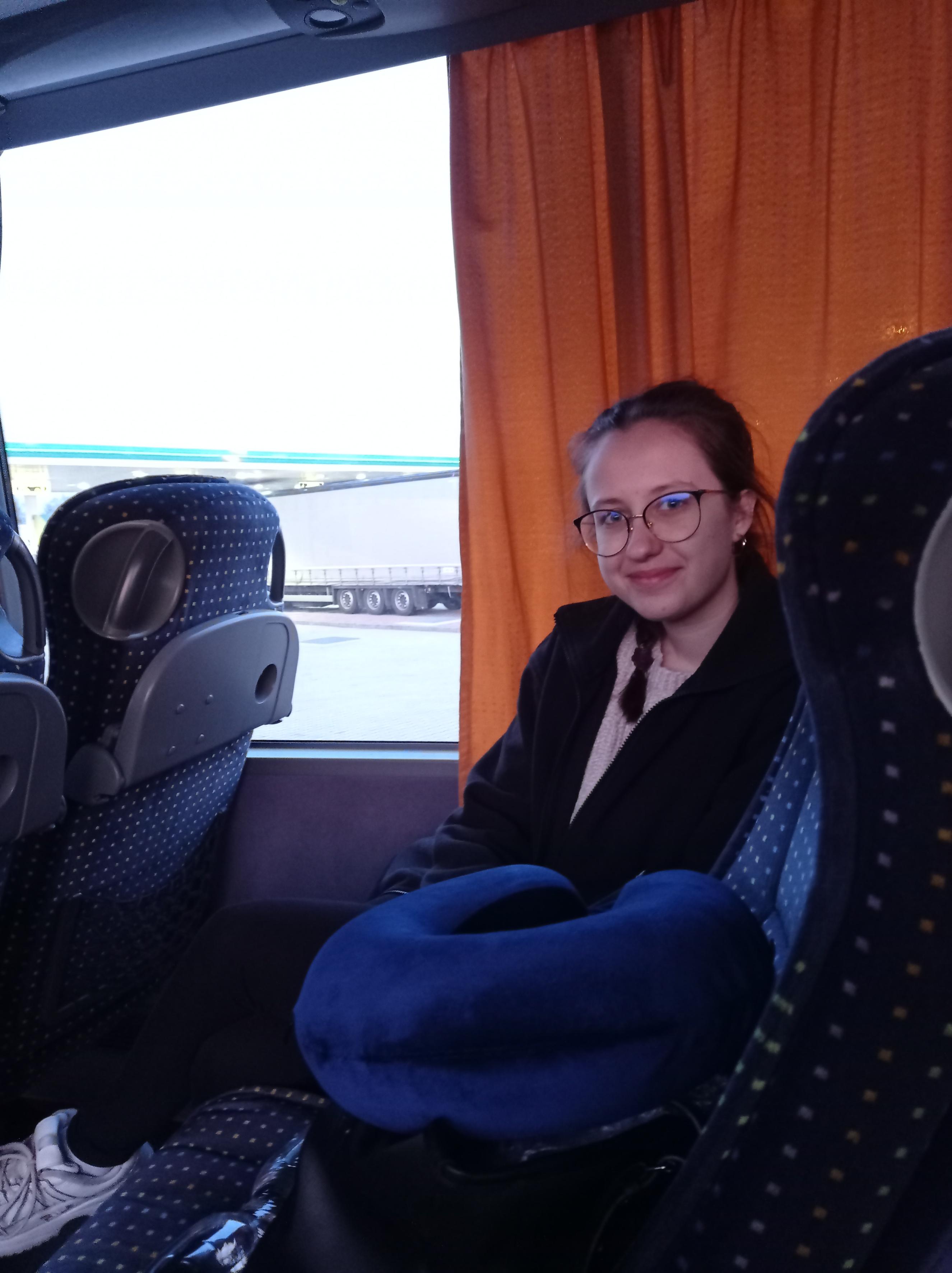